Show us your language! 
  International dictionary
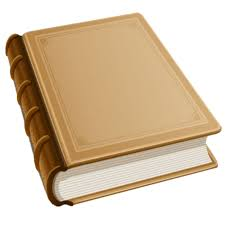 Be active 
be happy
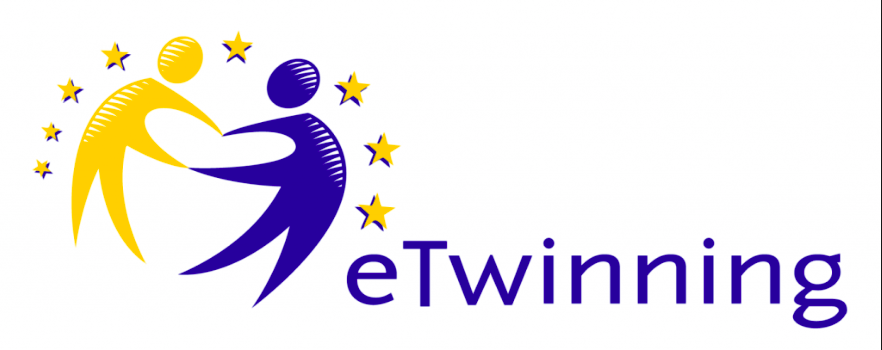 This ebook created by
LITHUANIA
CROATIA
TURKEY
SWEDEN
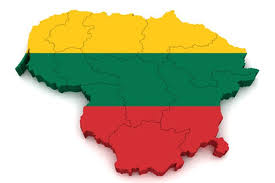 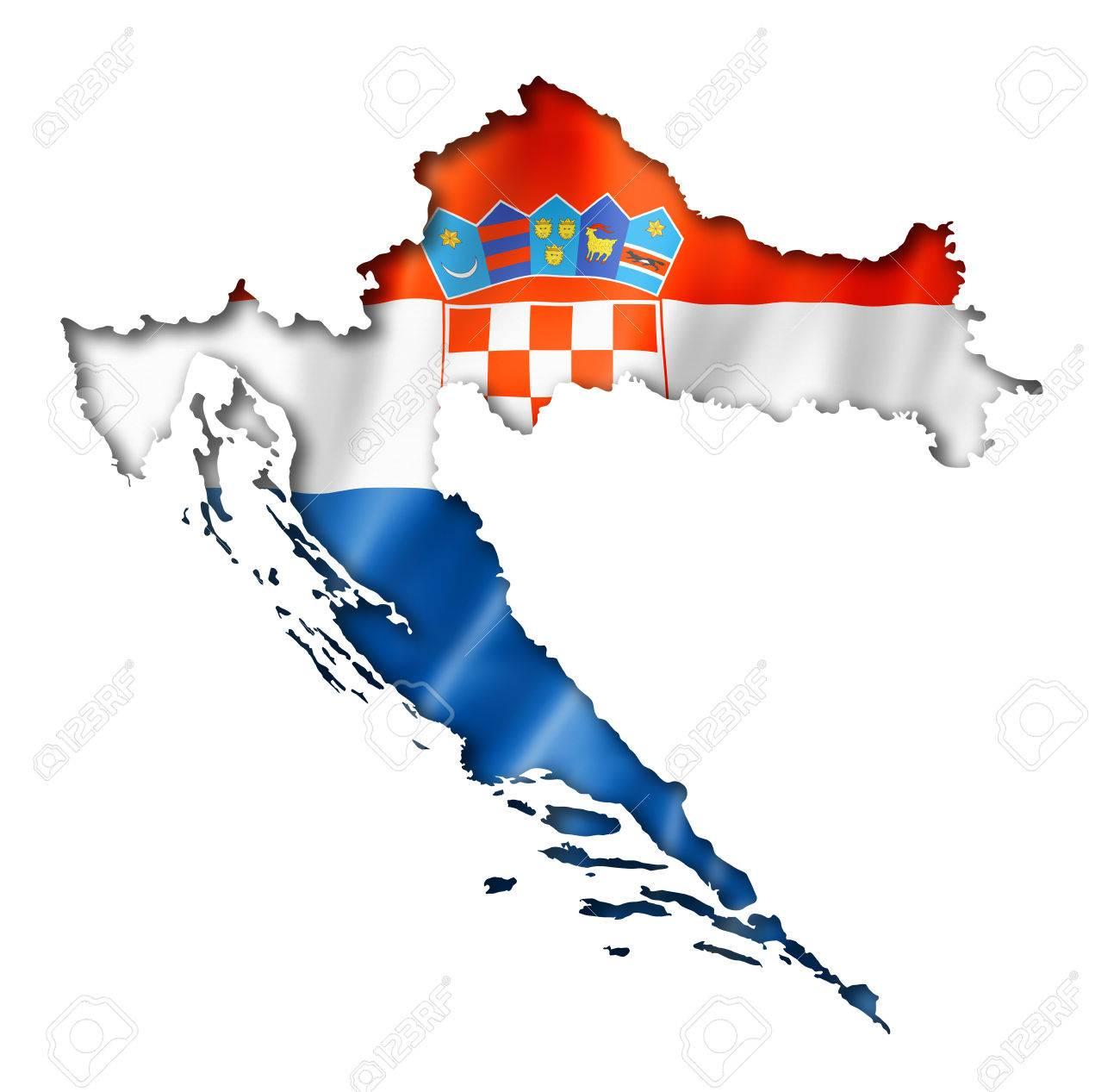 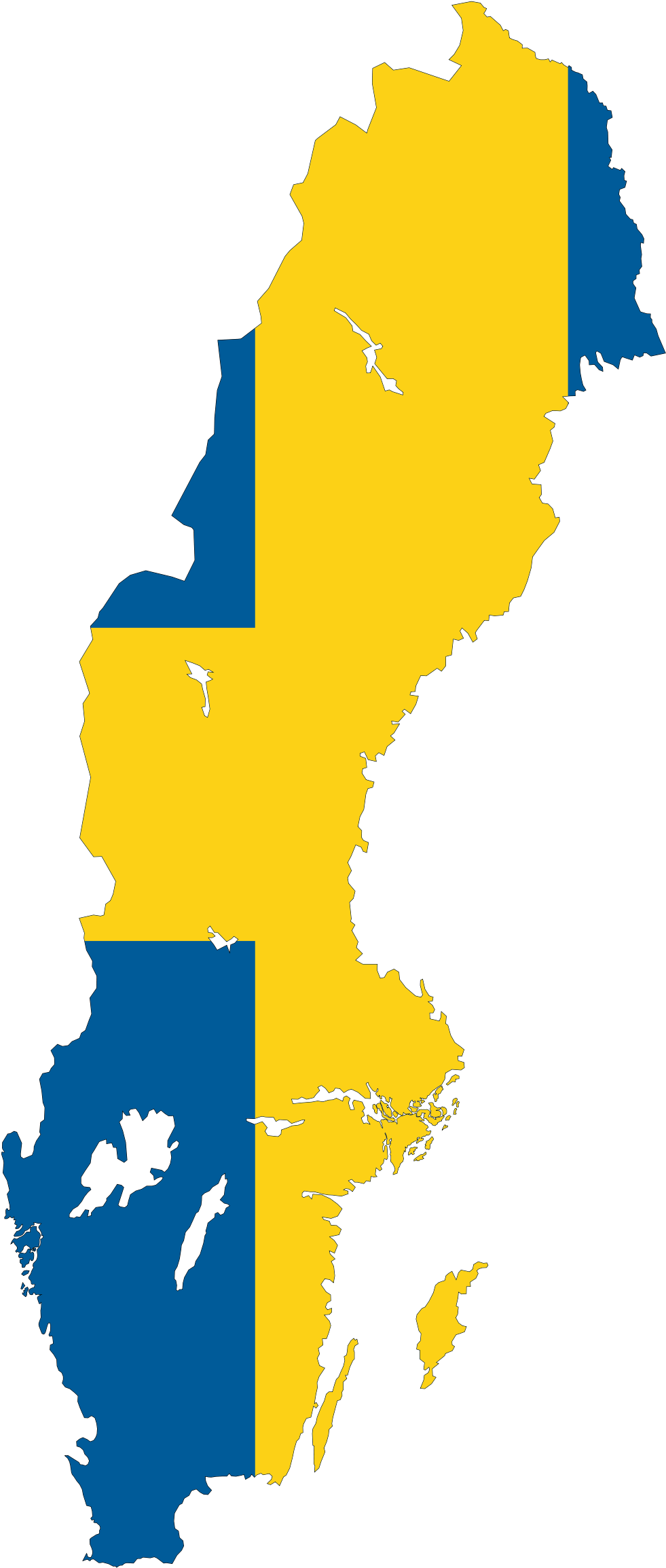 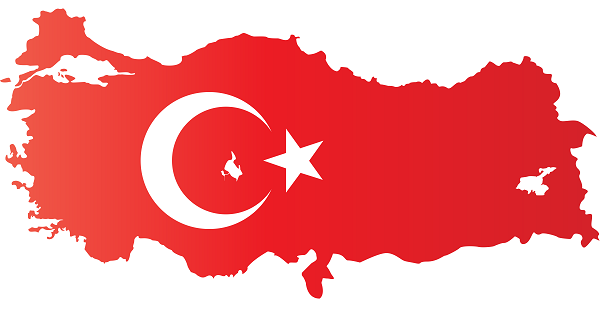 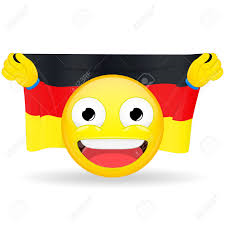 GERMANY
SPAIN
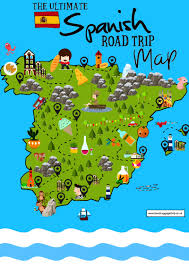 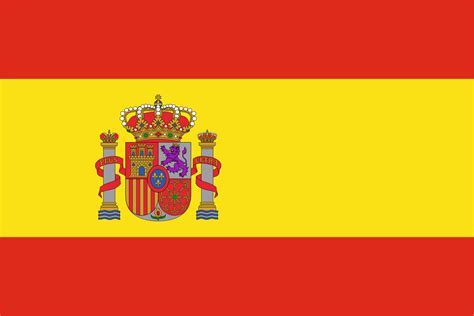 Hello!
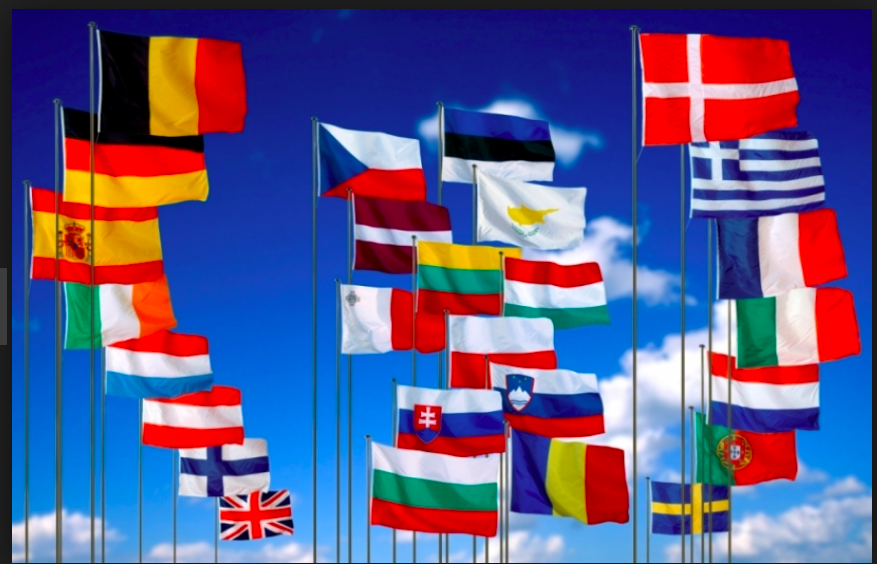 Hola
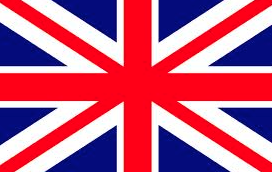 Merhaba!
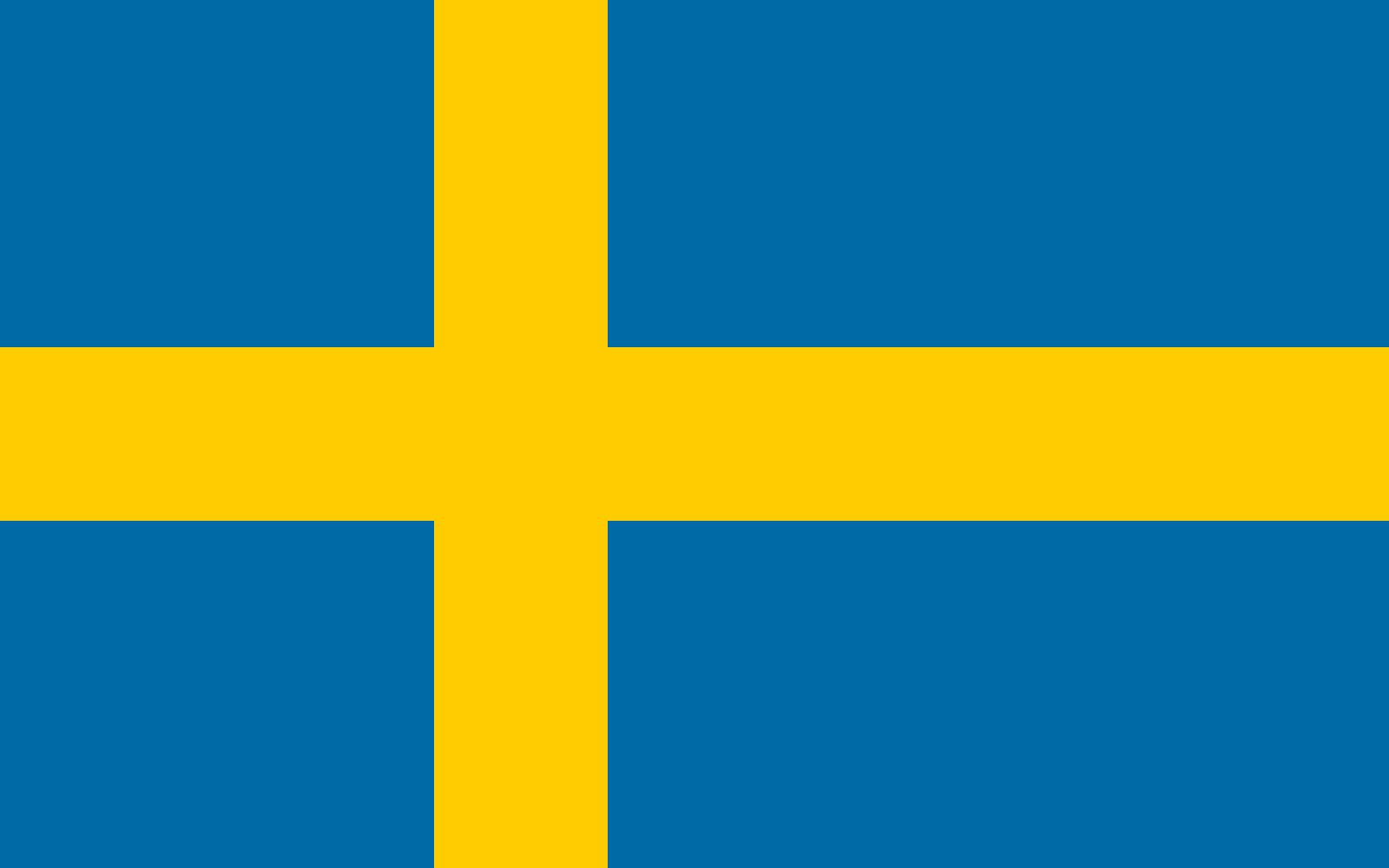 Hej!
Bog!
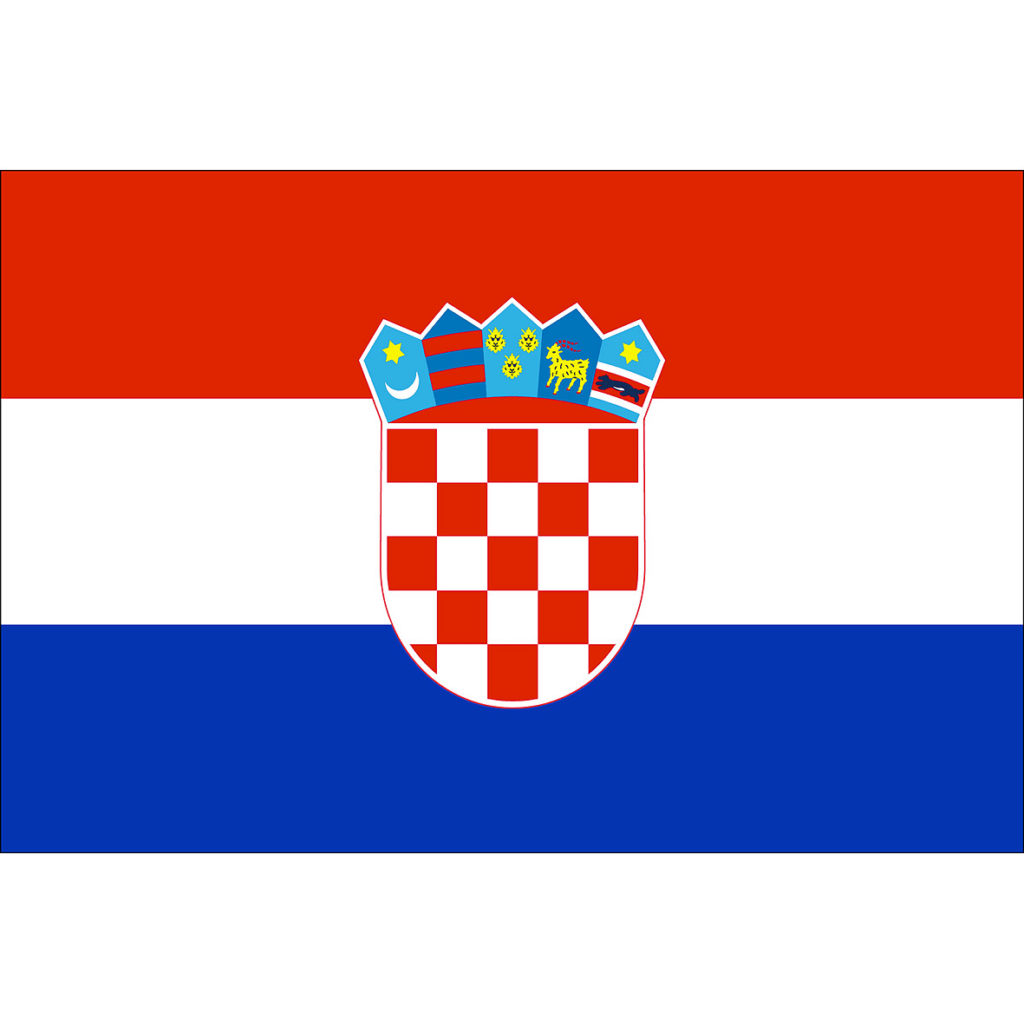 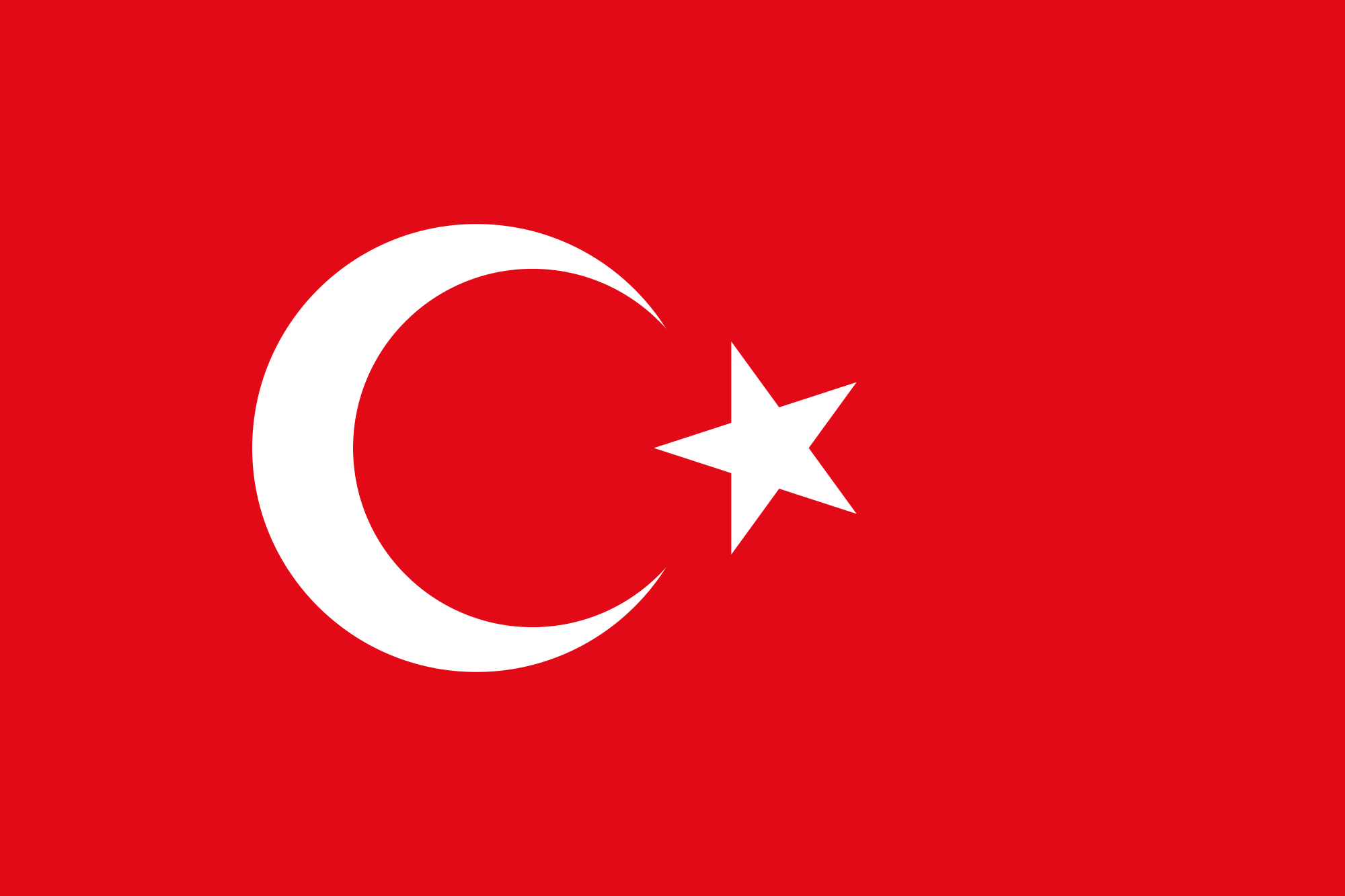 Labas
Hallo!
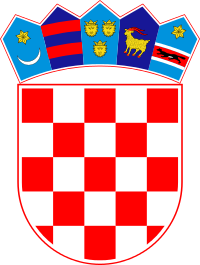 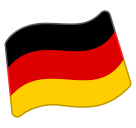 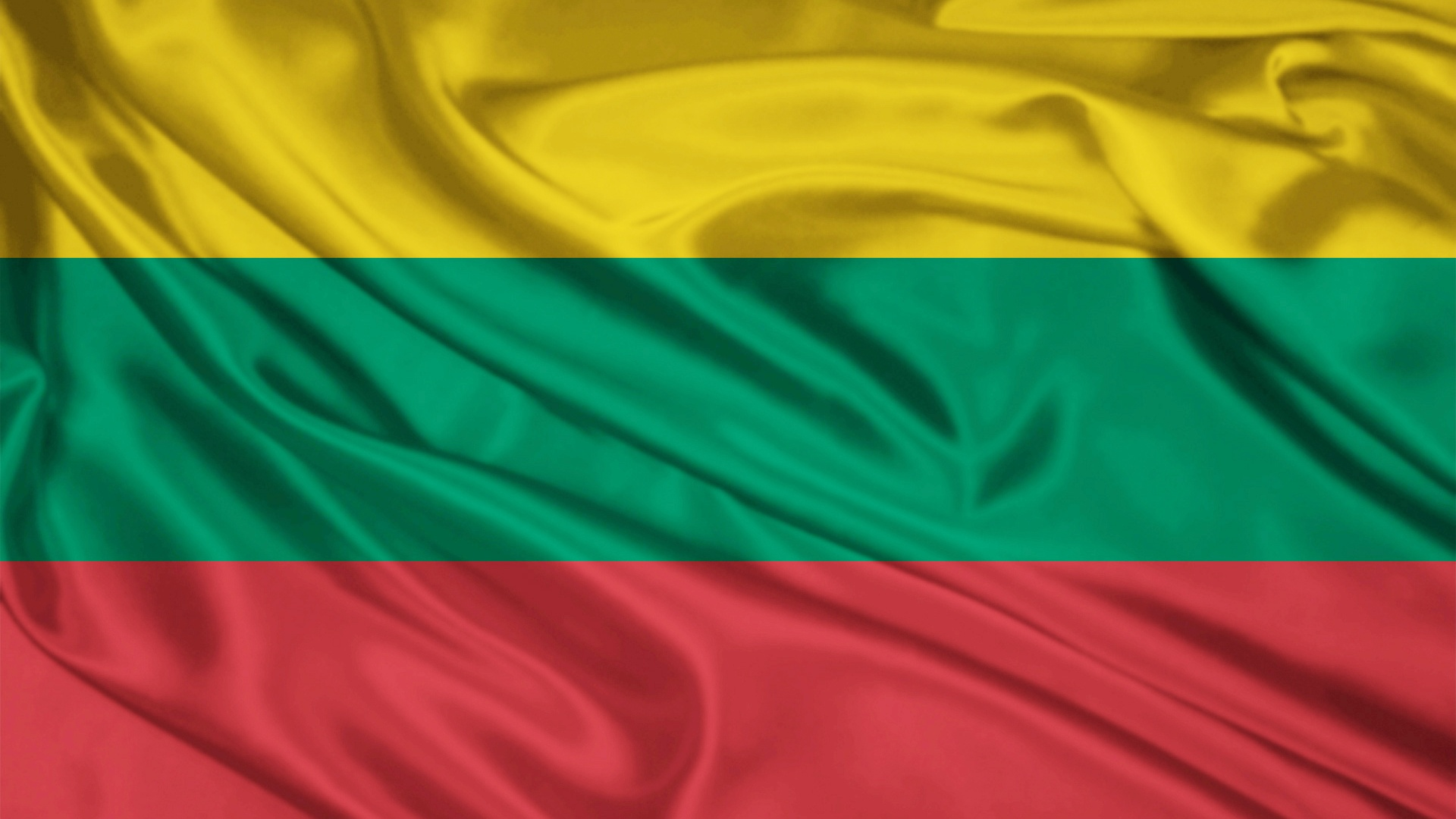 European Week of Sports
Europeisk idrottsvecka
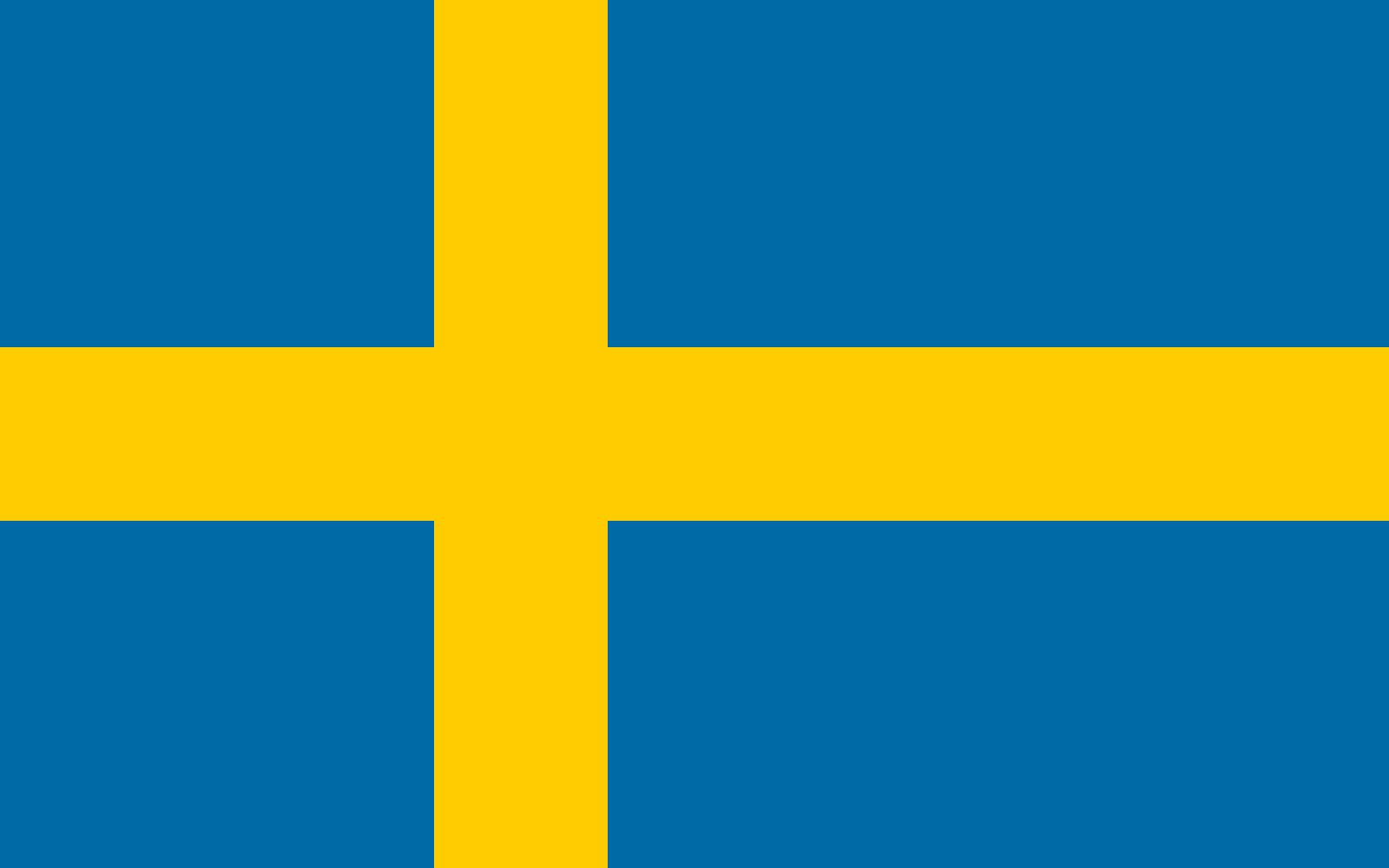 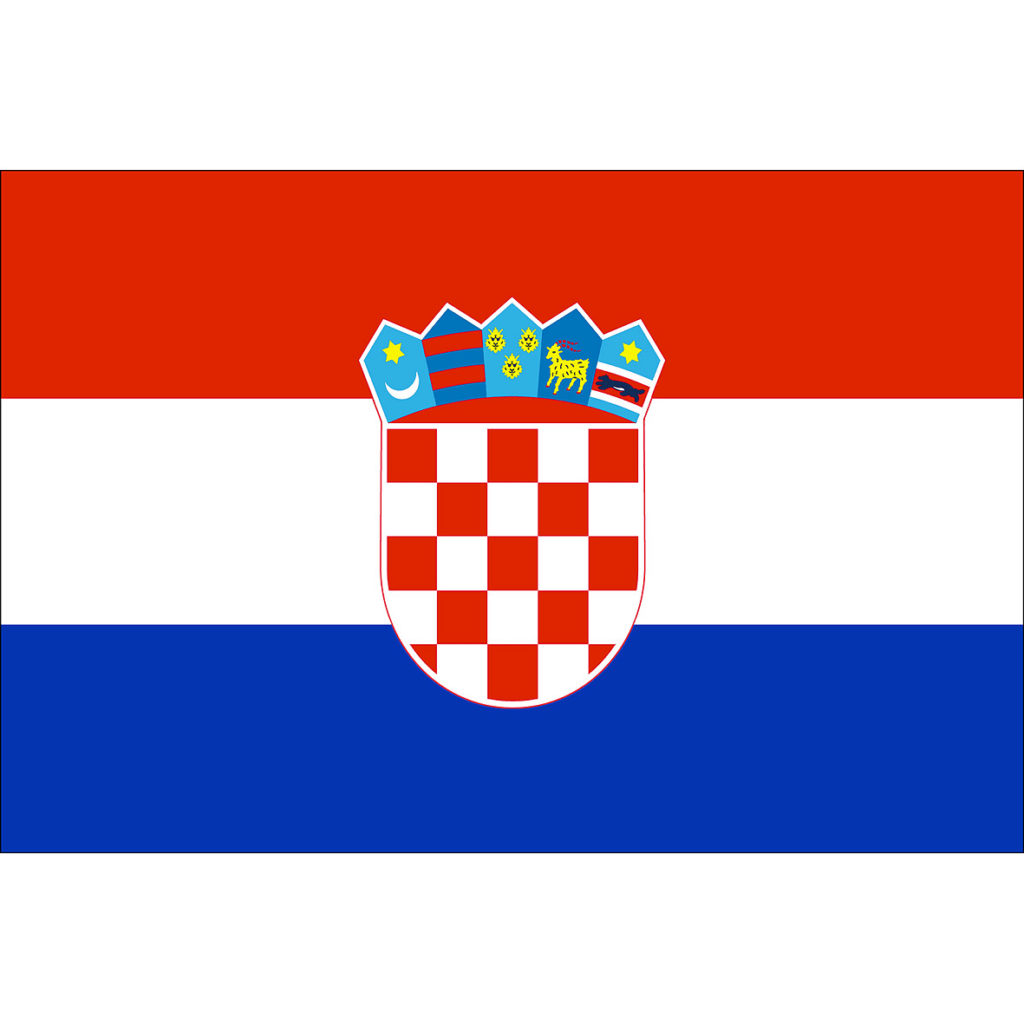 Europski tjedan sporta
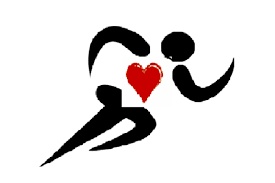 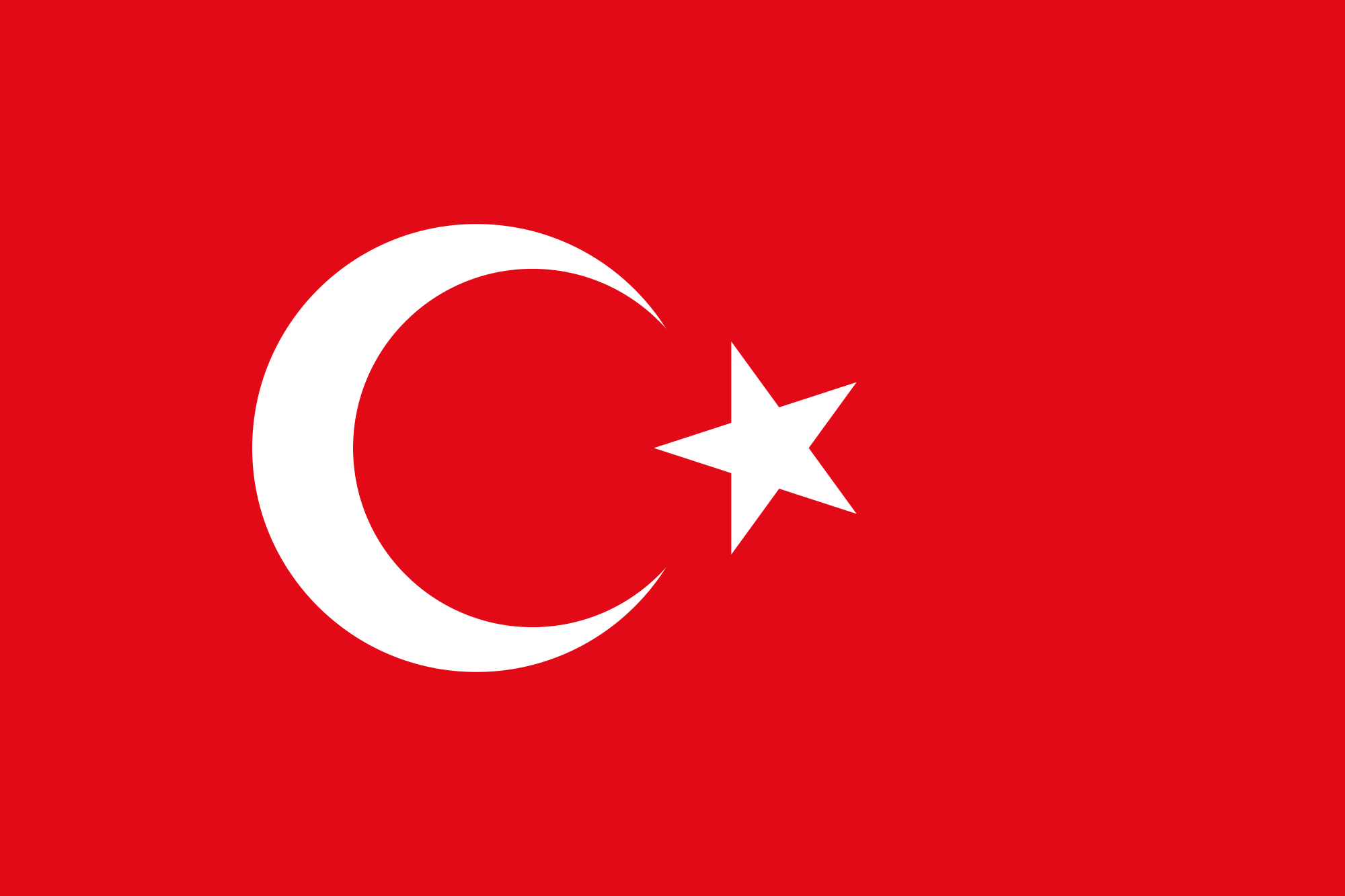 Avrupa spor haftası
Europos sporto savaitė
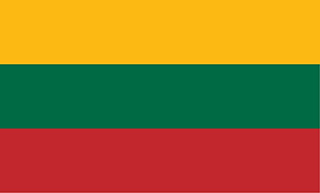 Semana europea del deporte
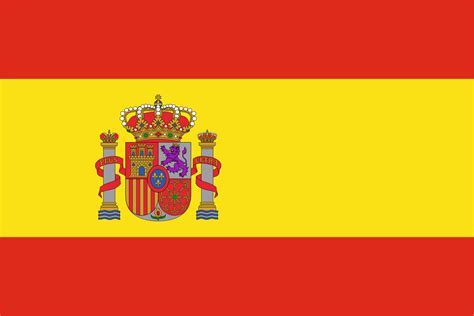 Physical activity
Fysiska aktiviteter
Tjelesna aktivnost
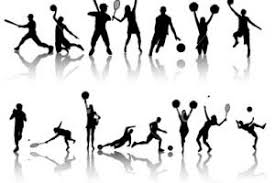 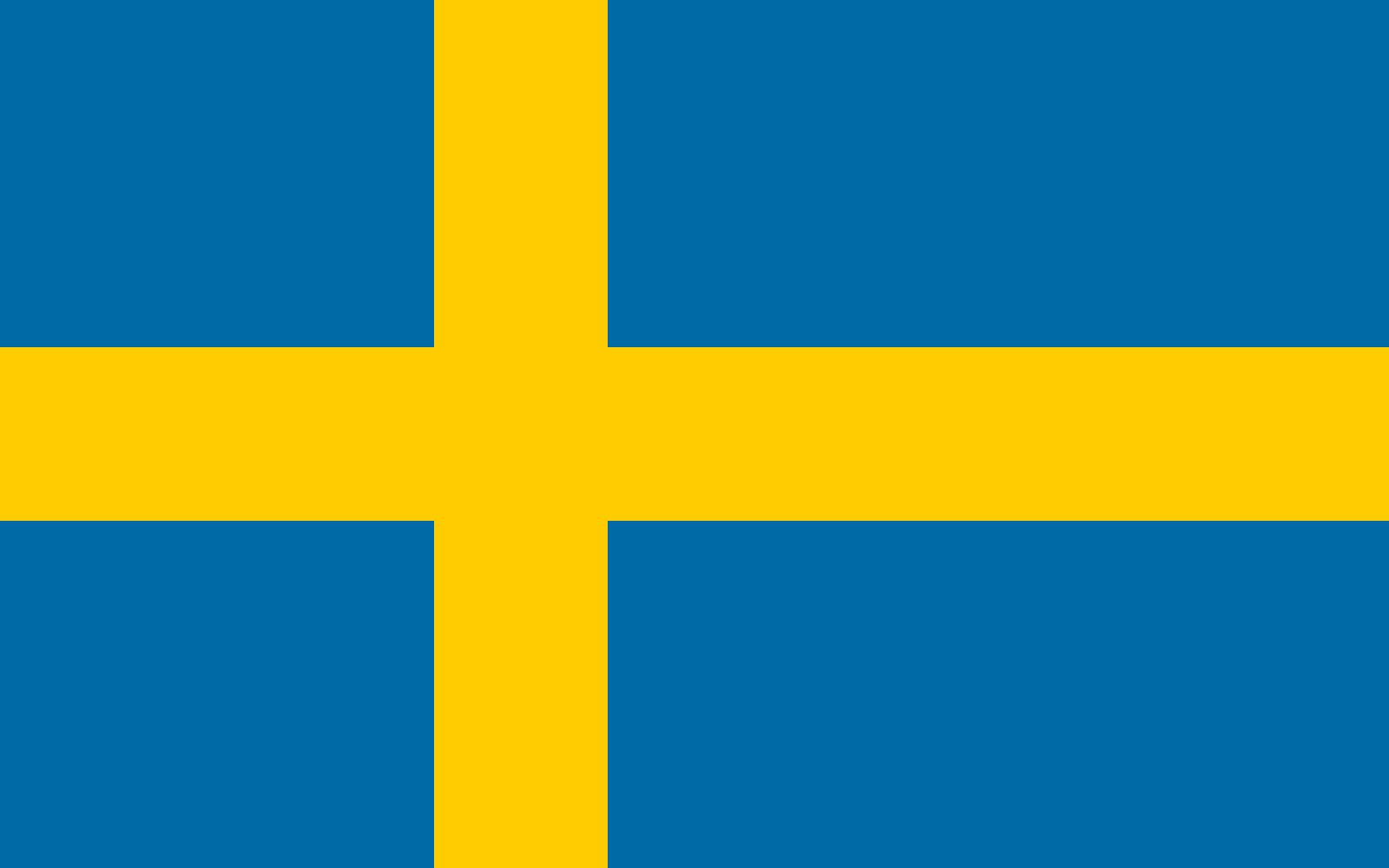 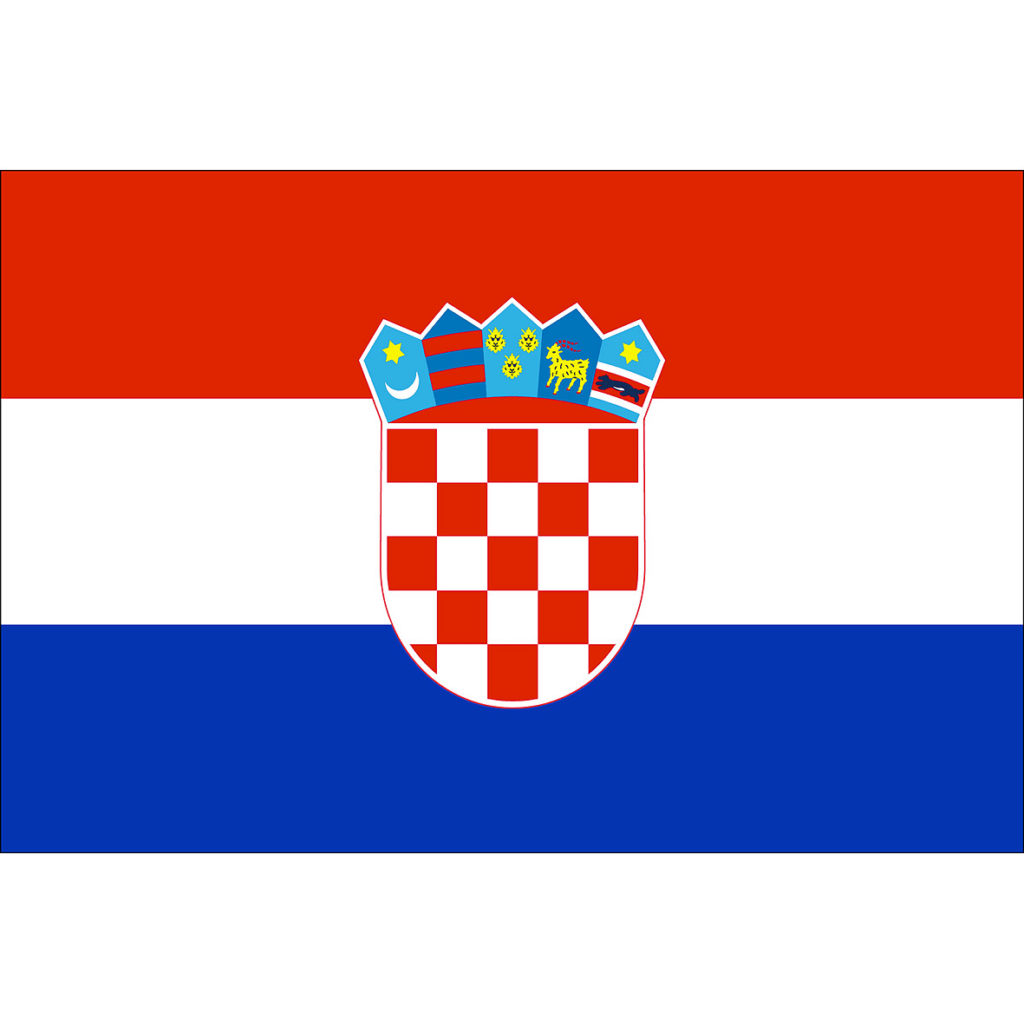 Actividad física
Körperliche Aktivität
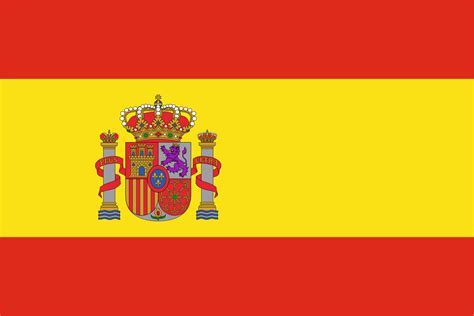 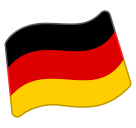 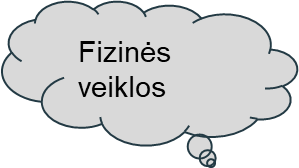 Fiziksel aktivite
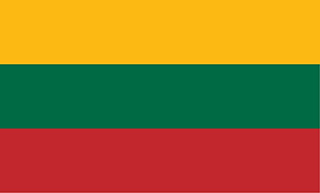 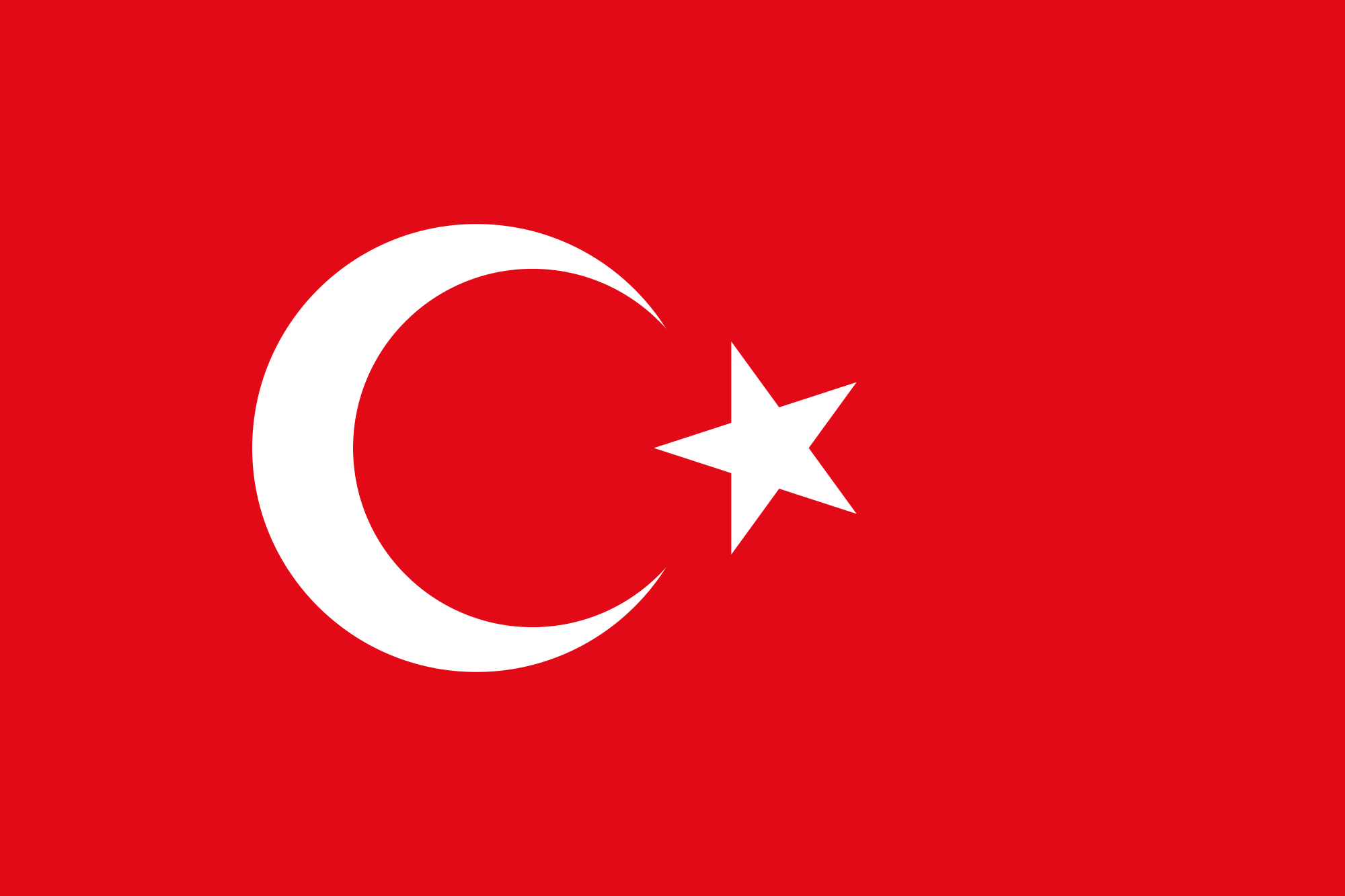 Sport is health
Idrott är hälsa
Sport je zdravlje
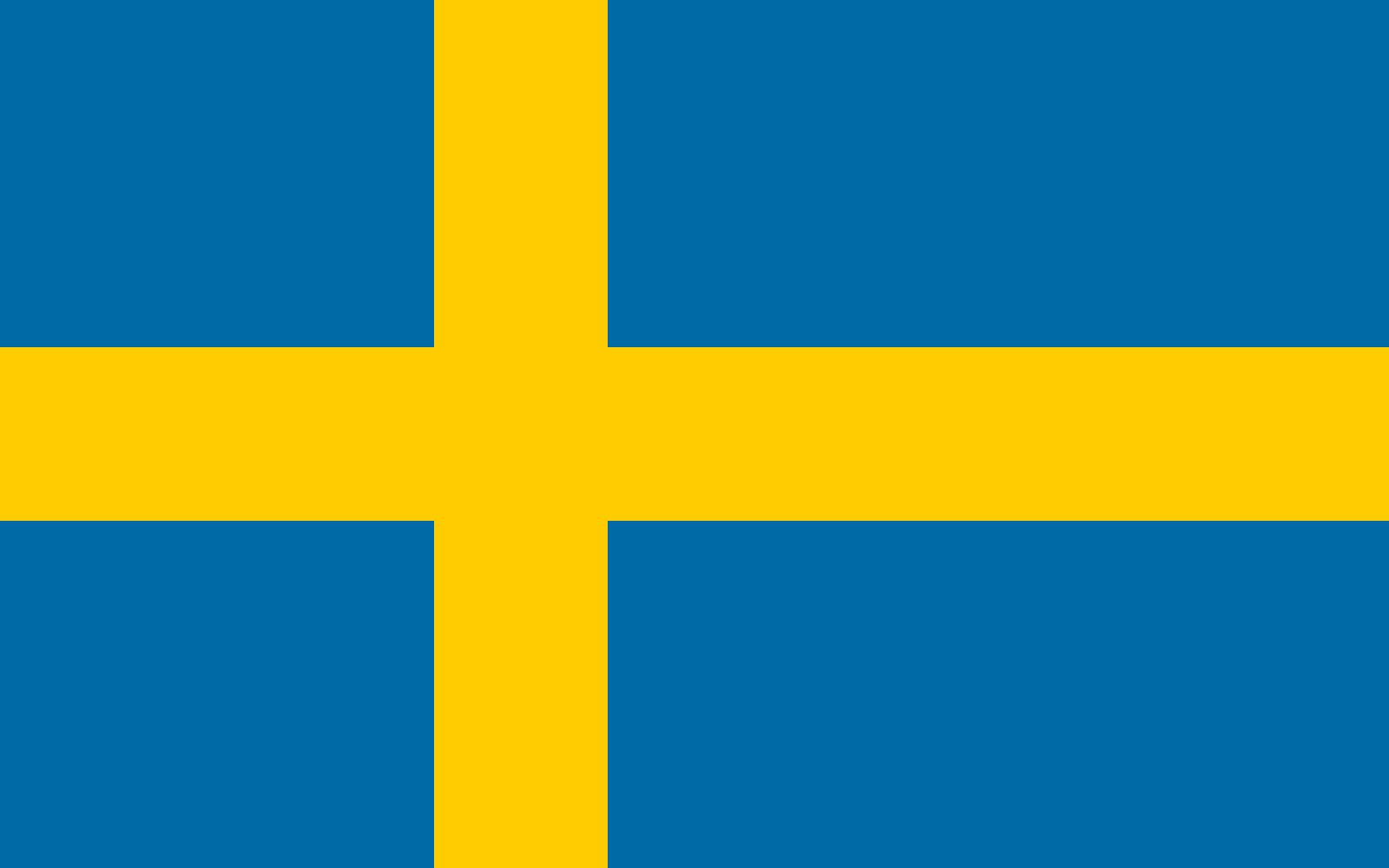 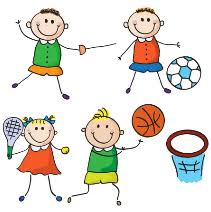 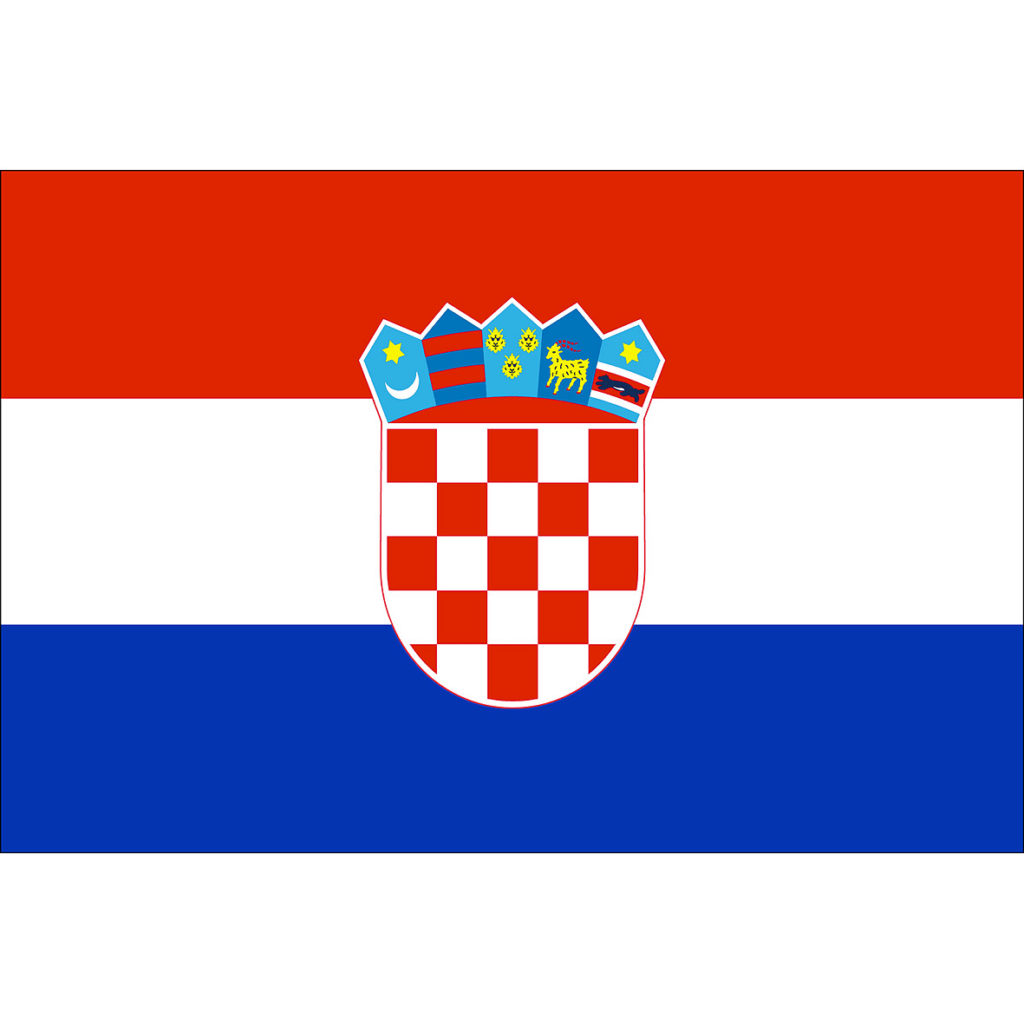 Sportas-
sveikata
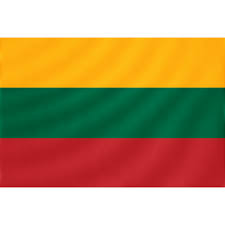 Deporte es salud
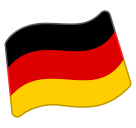 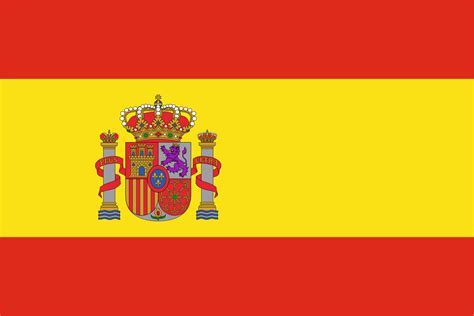 Spor sağlıktır
Sport ist gesund
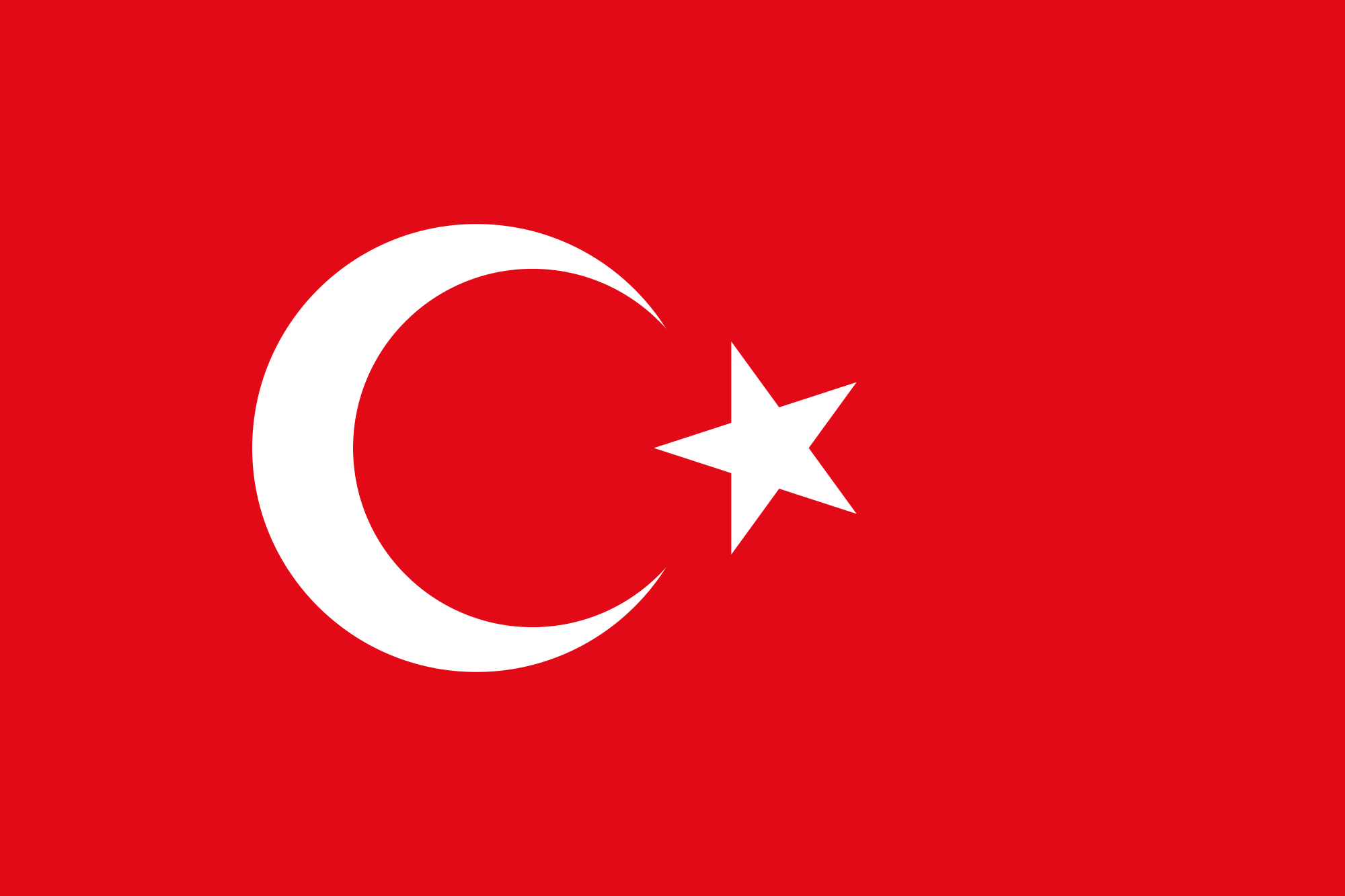 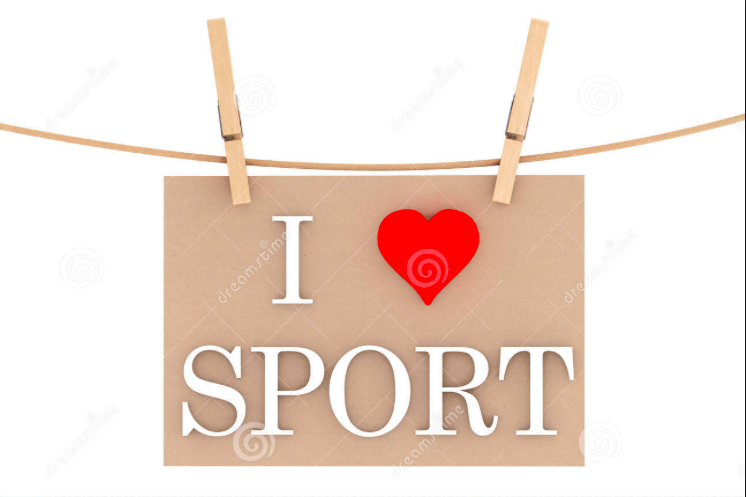 Me gusta el deporte.
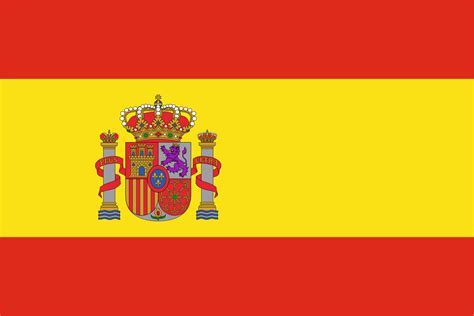 Jag älskar sport
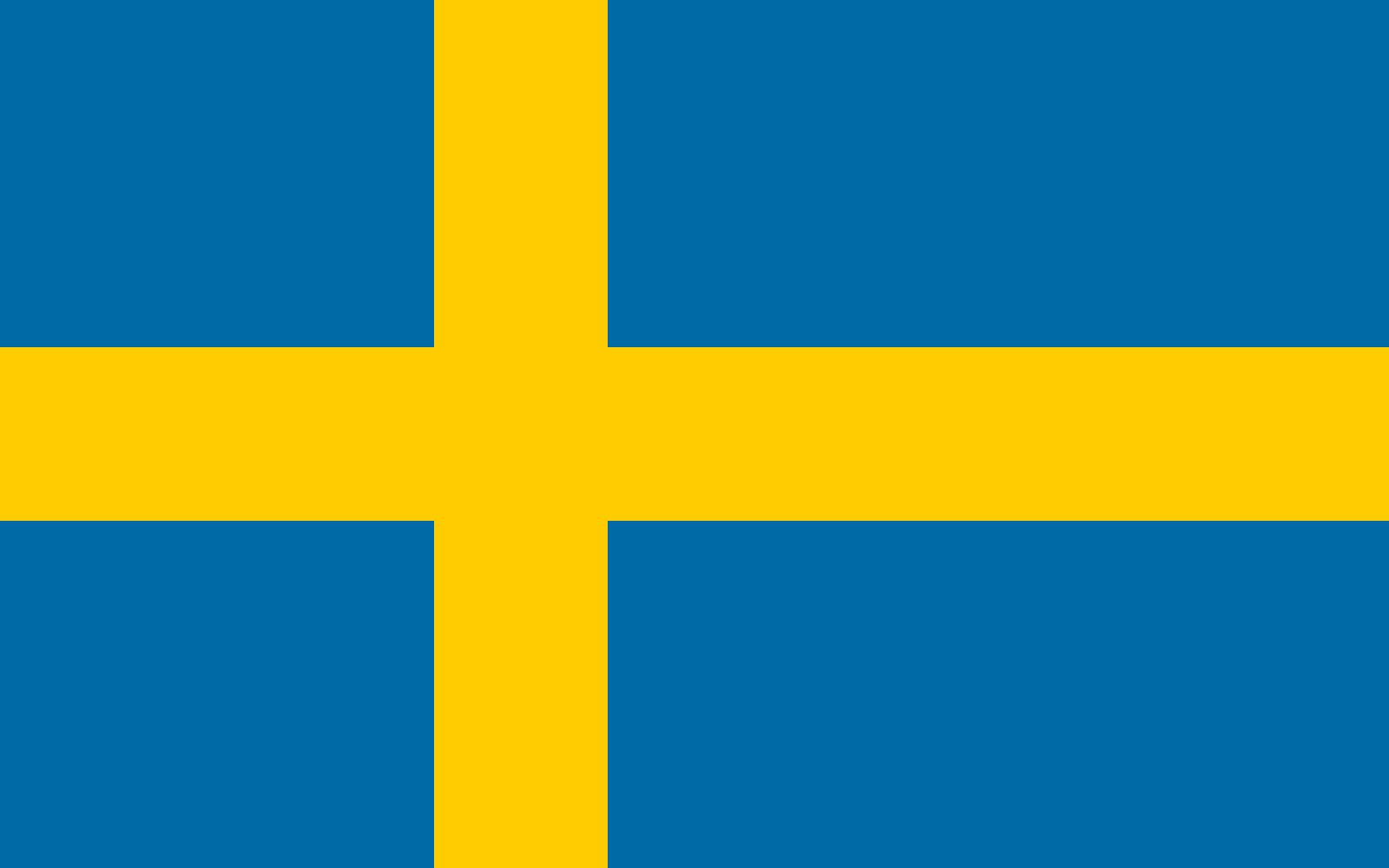 Ich liebe Sport
Myliu sportą
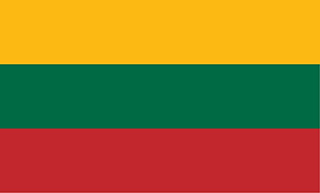 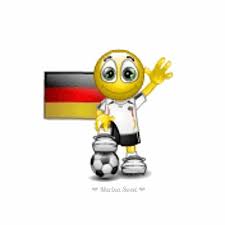 Volim sport
Sporu seviyorum
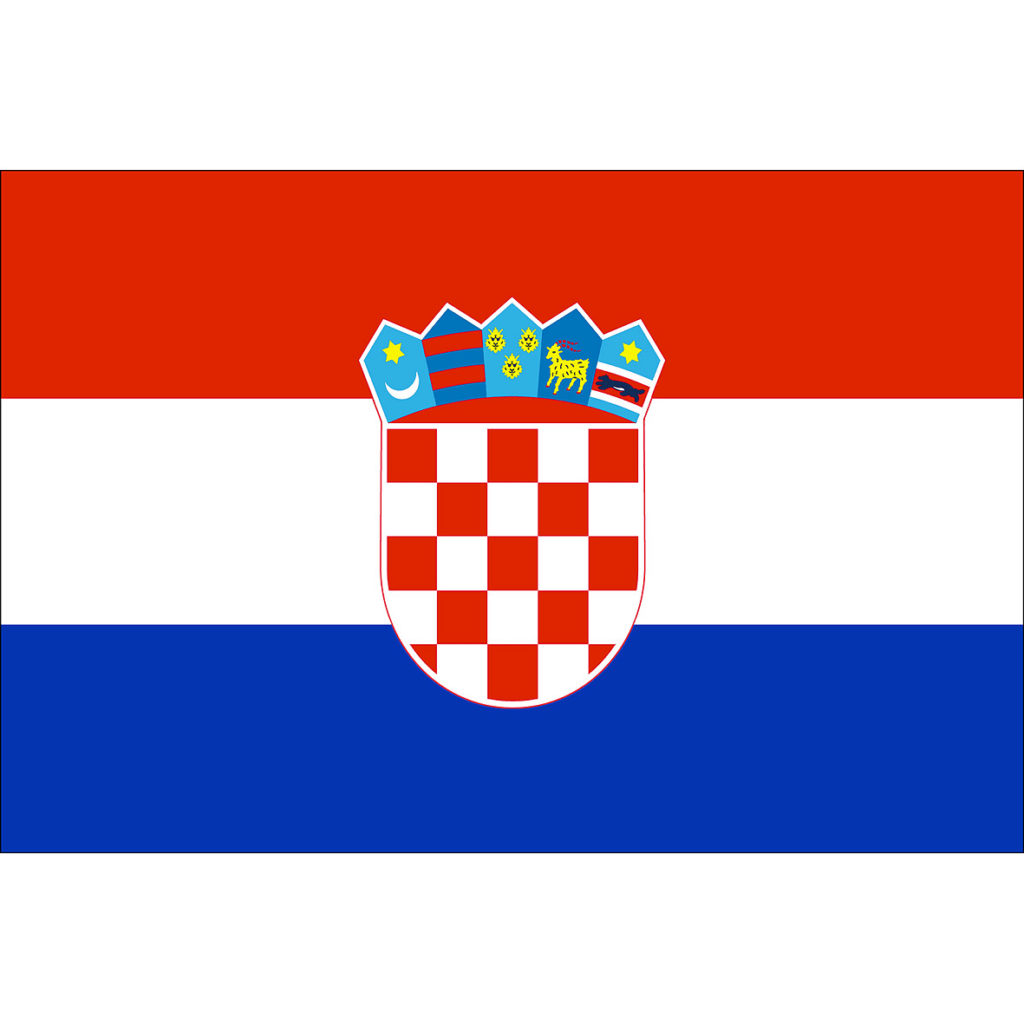 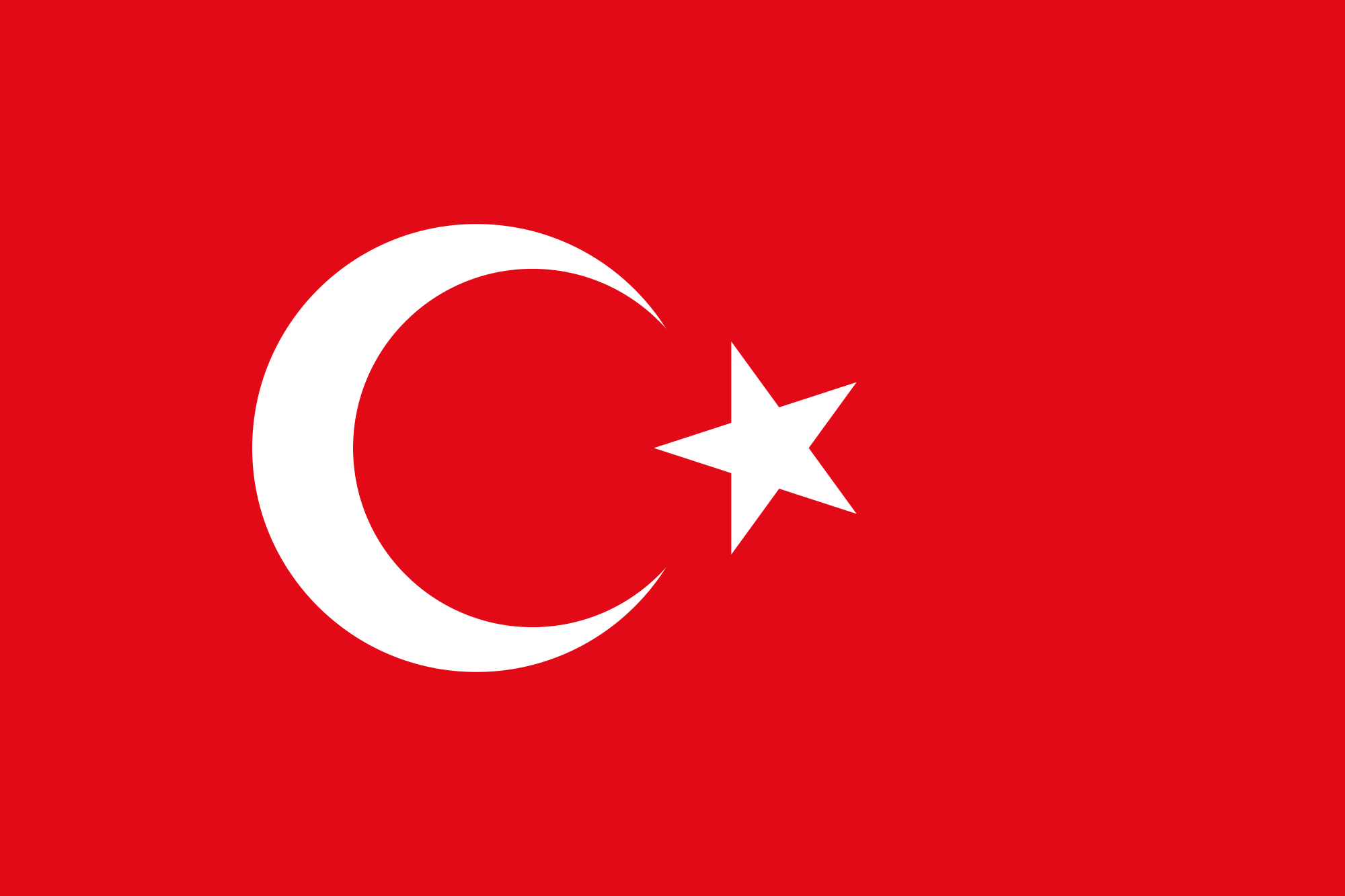 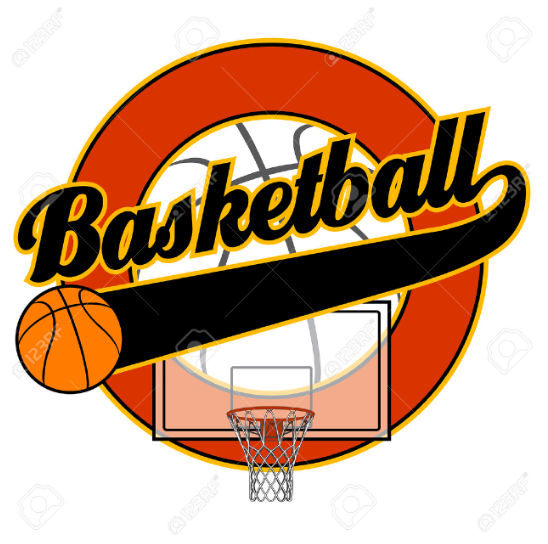 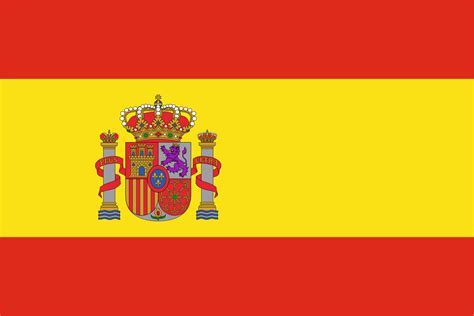 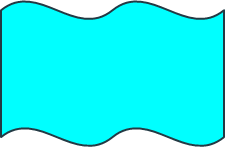 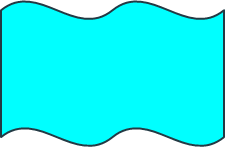 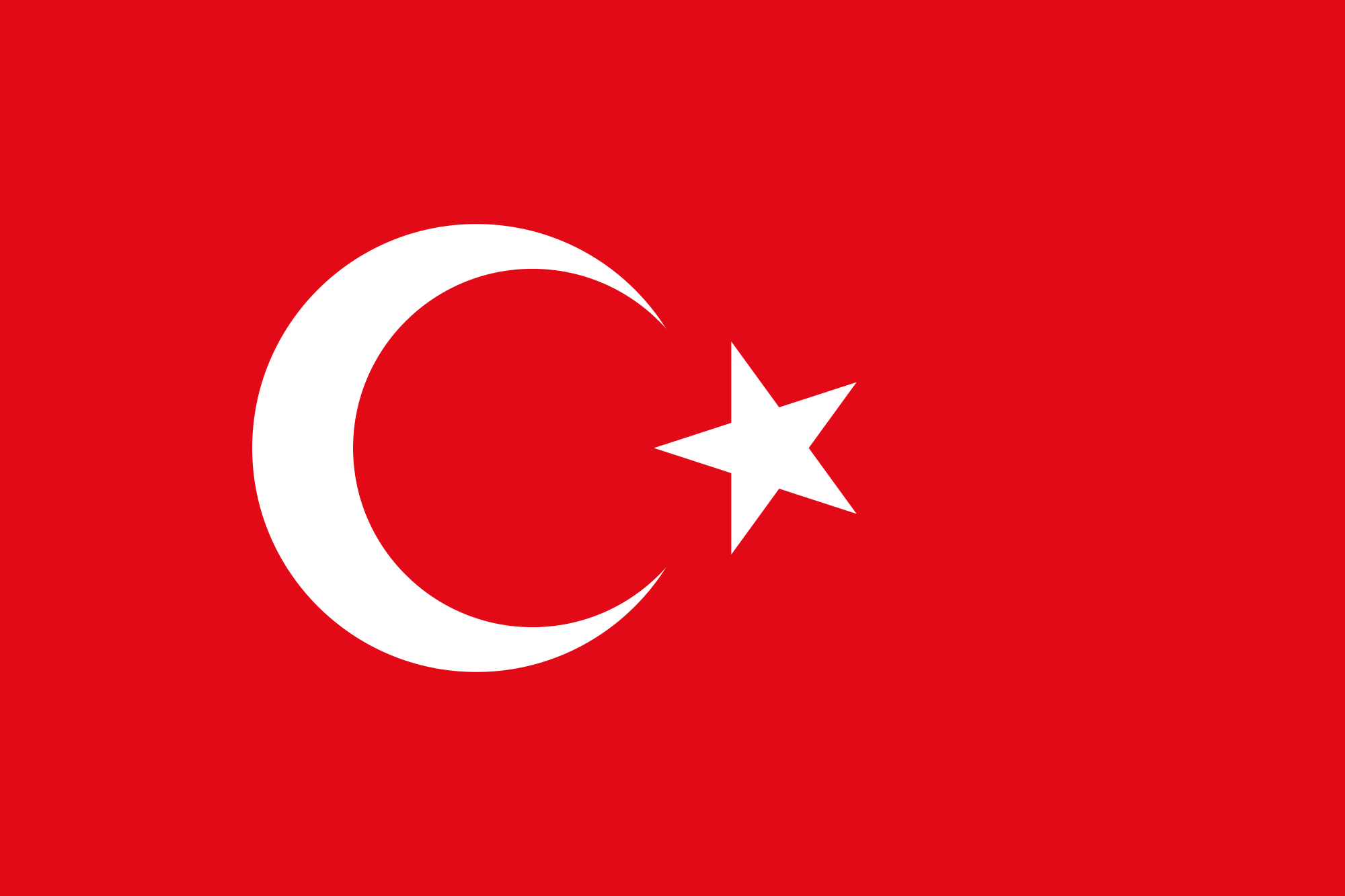 Baloncesto
Basketbol
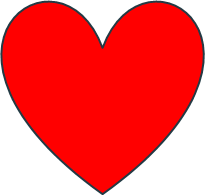 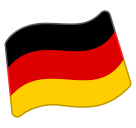 Krepšinis –the second religion in our country
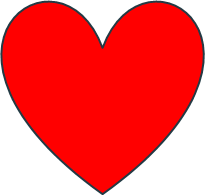 Basketball
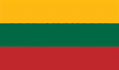 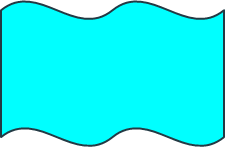 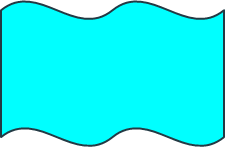 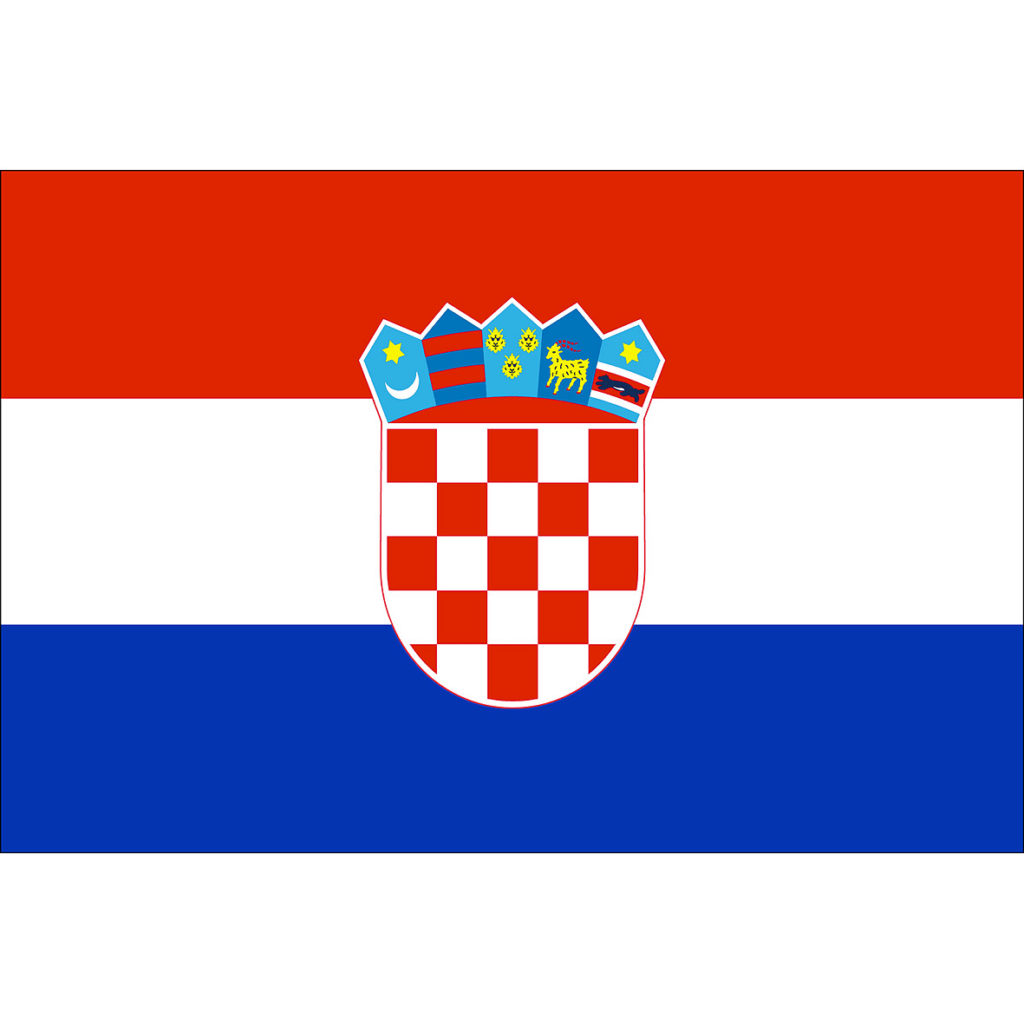 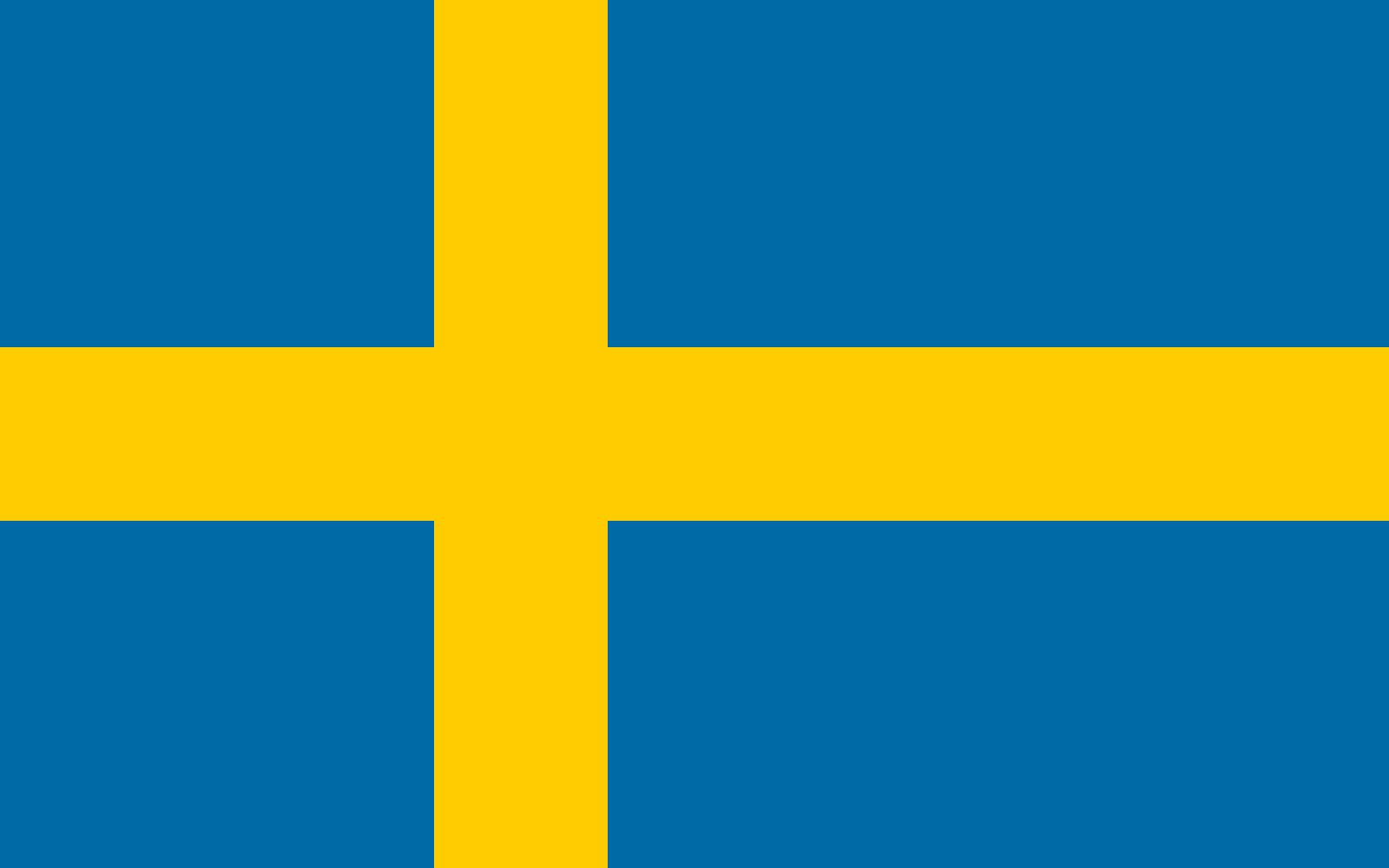 košarka
Basketboll
Volleyboll
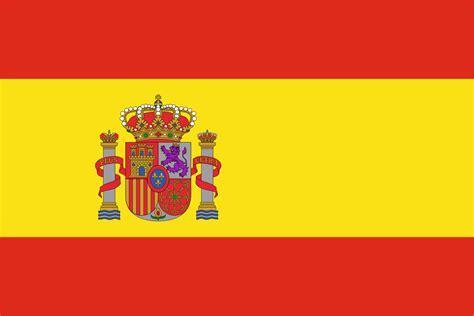 Voleibol
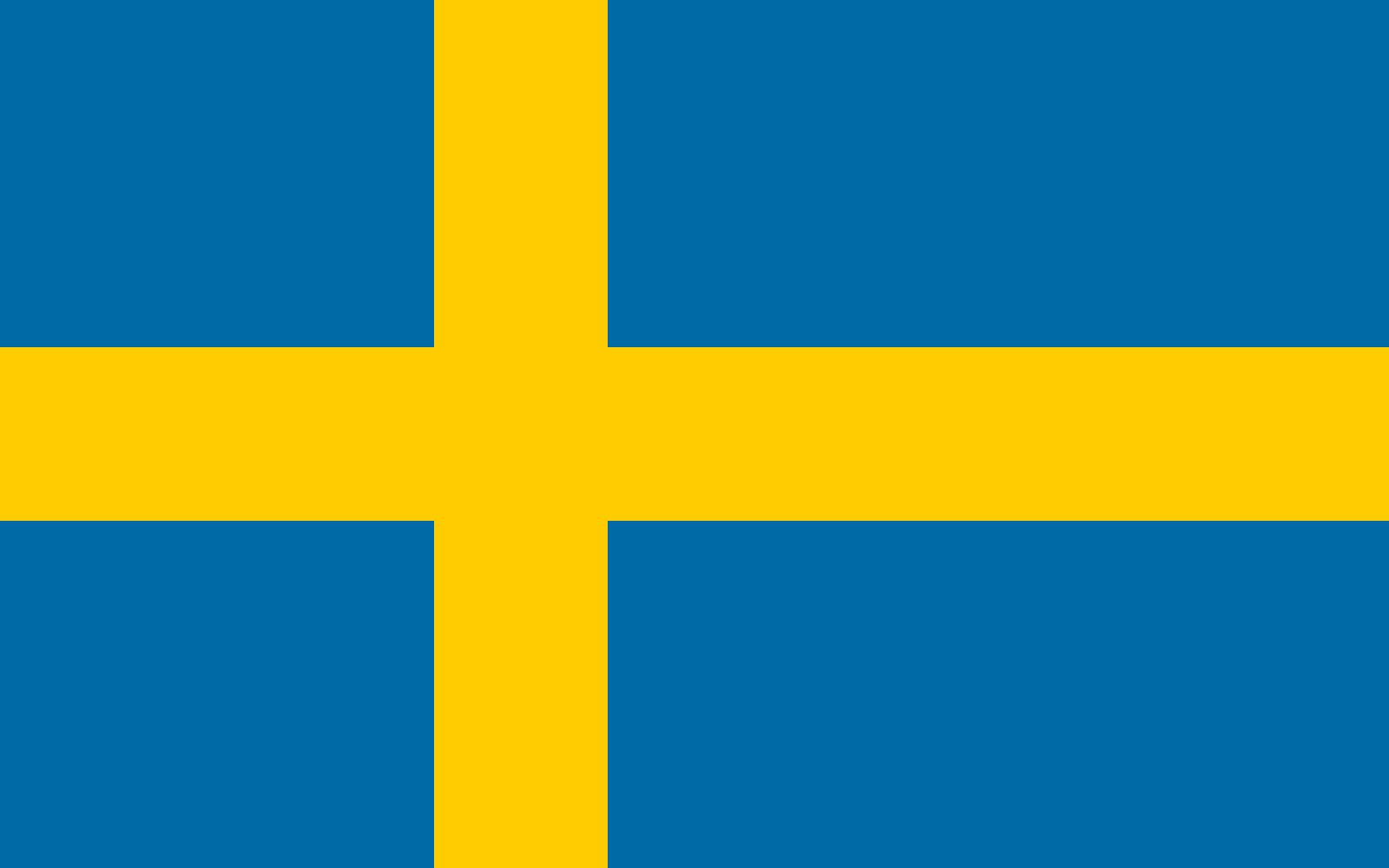 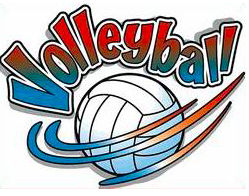 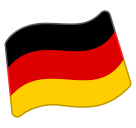 Volleyballl
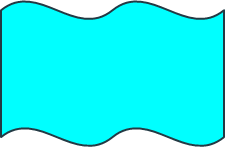 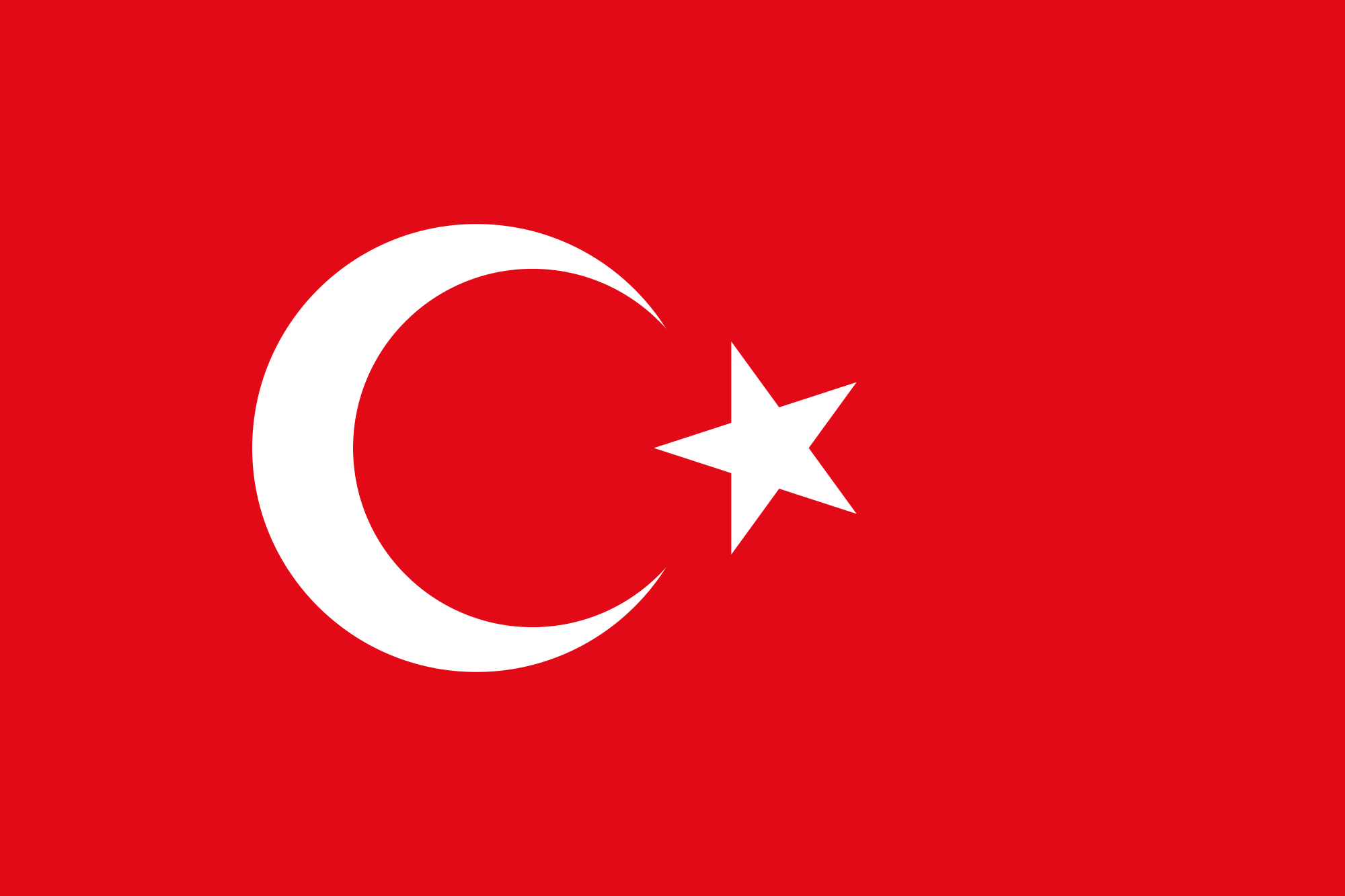 Voleybol
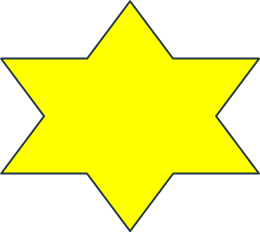 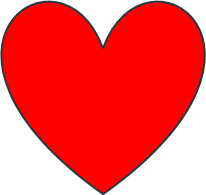 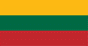 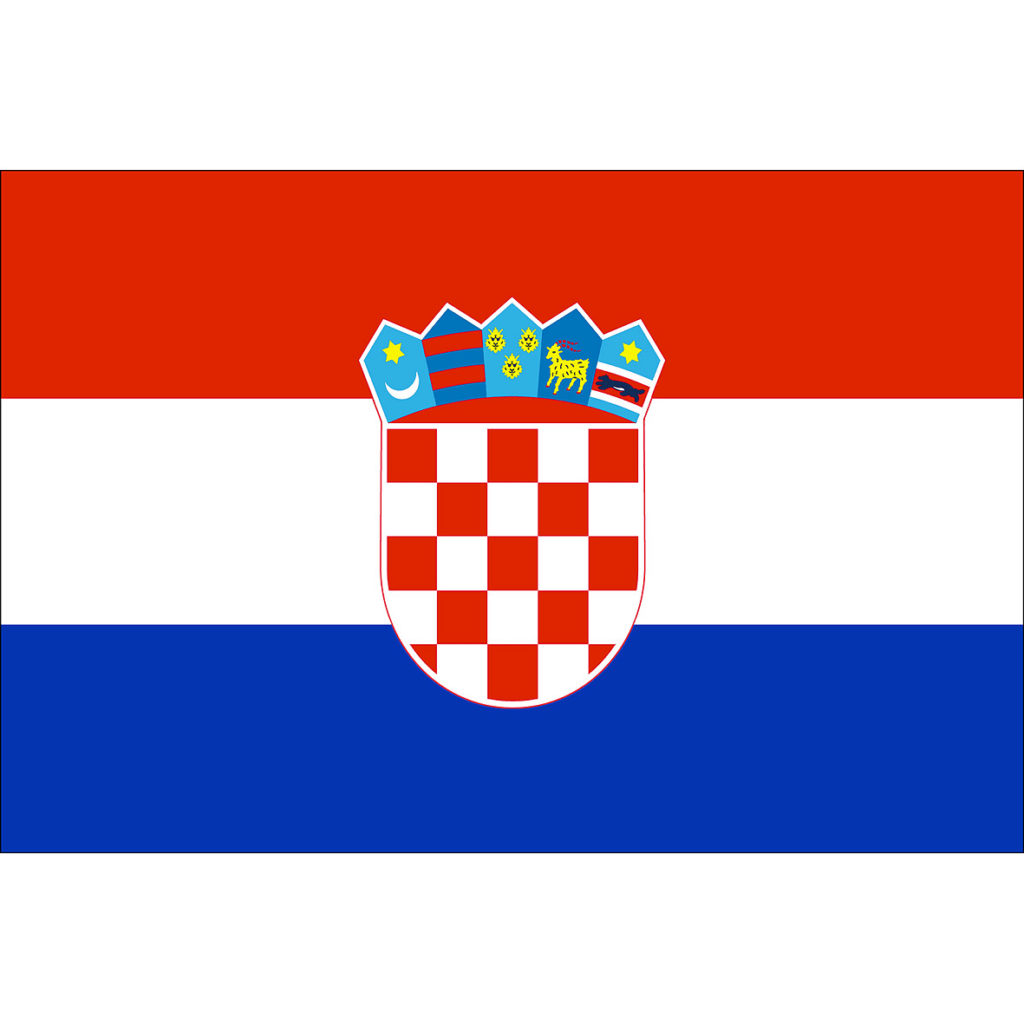 Tinklinis
odbojka
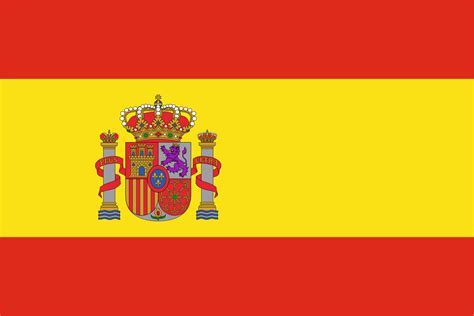 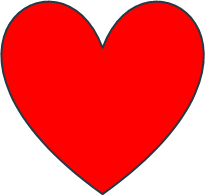 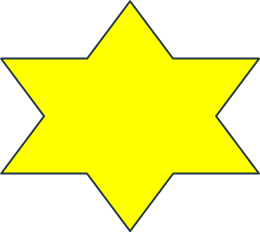 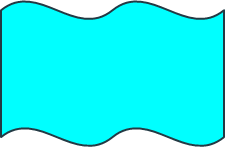 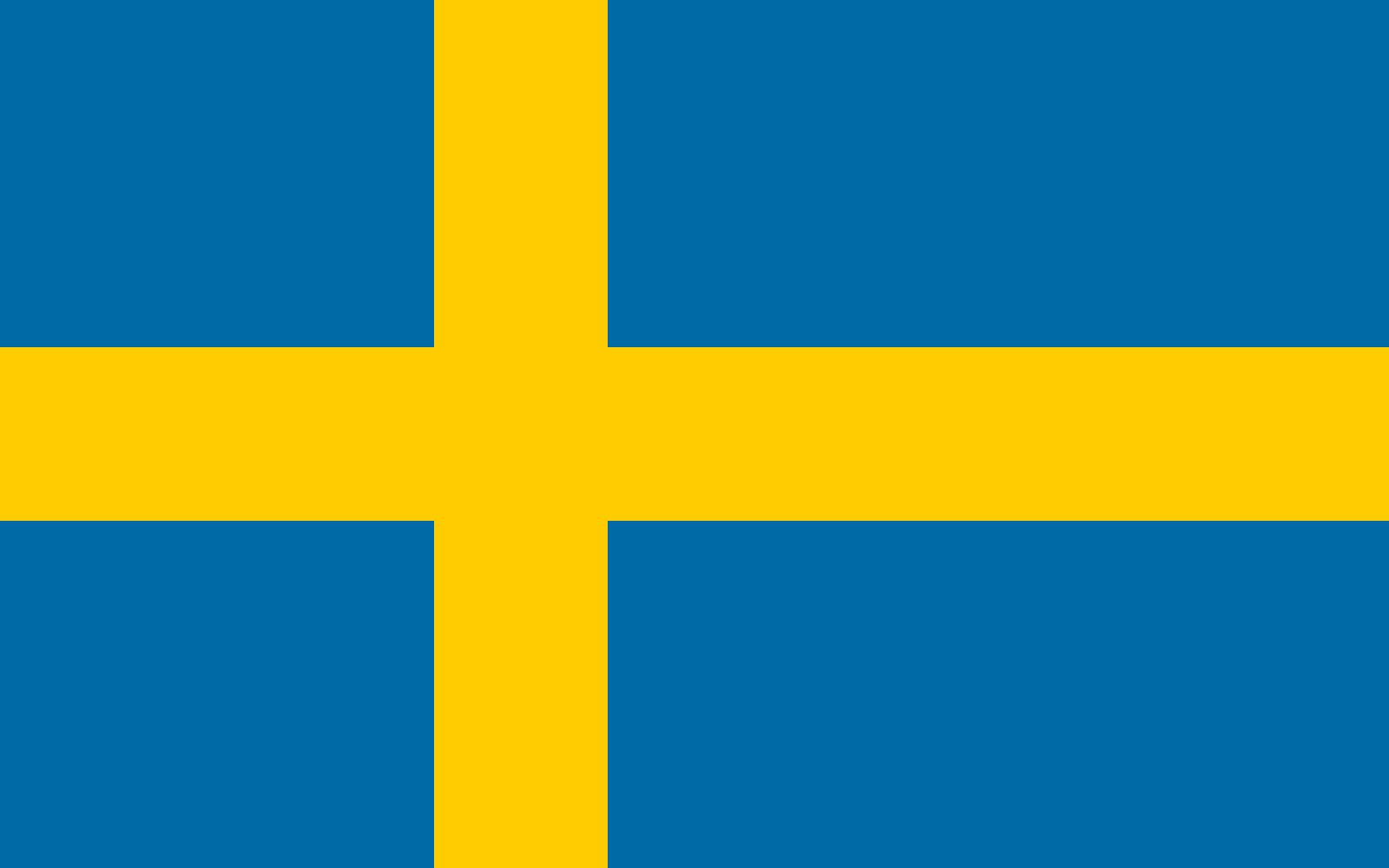 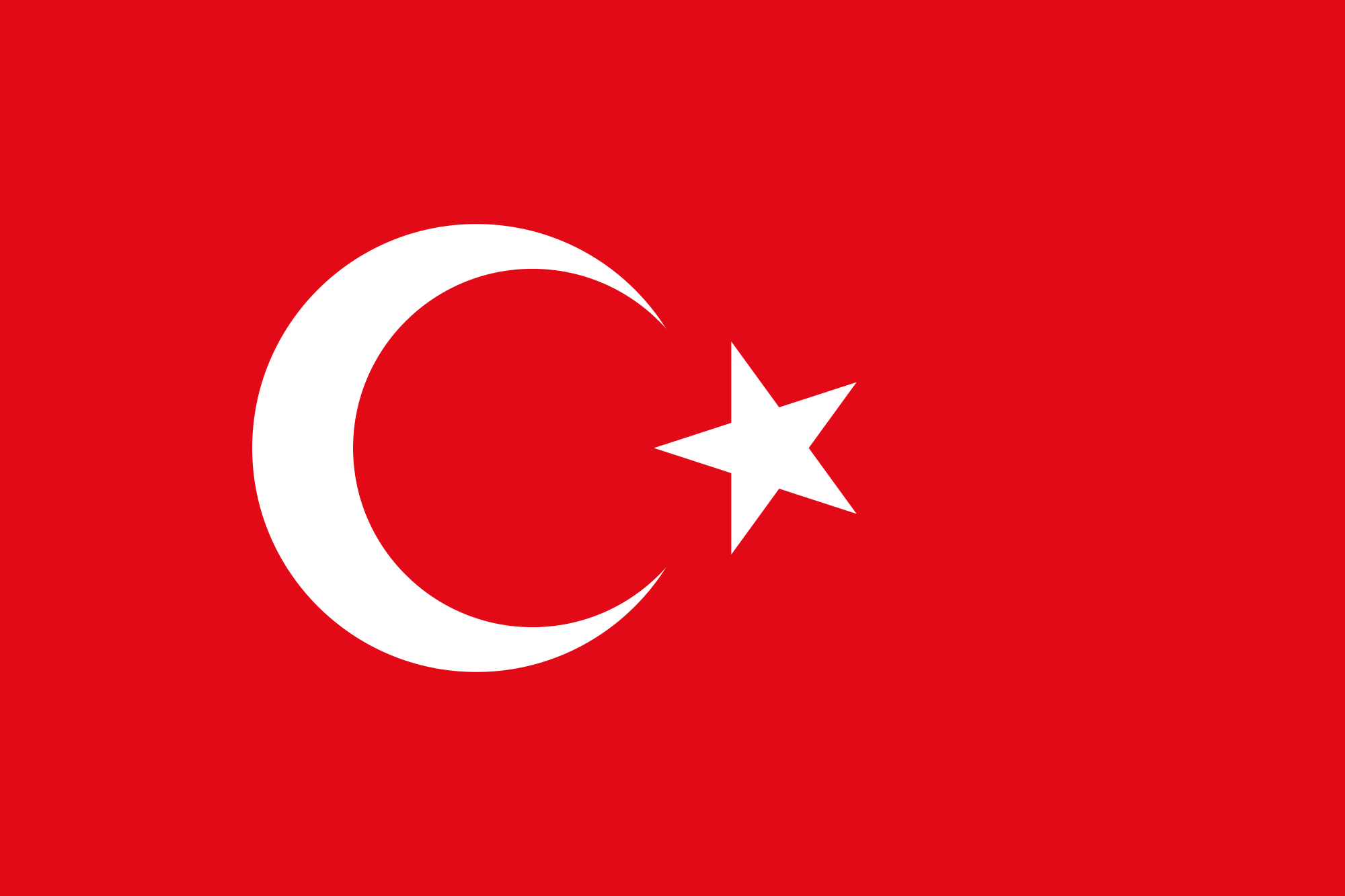 Fútbol
Fotboll
Futbol
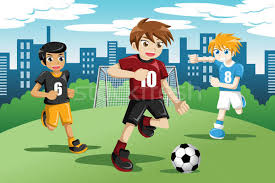 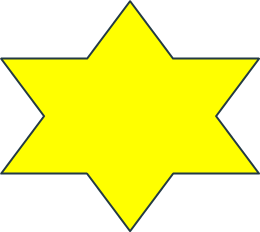 Futbolas
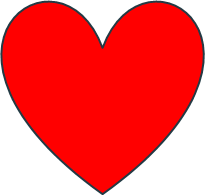 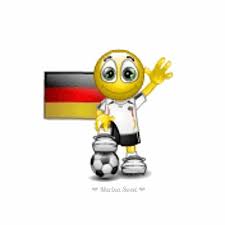 nogomet
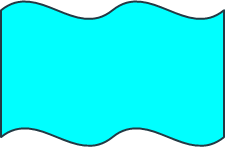 Fussball
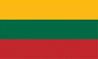 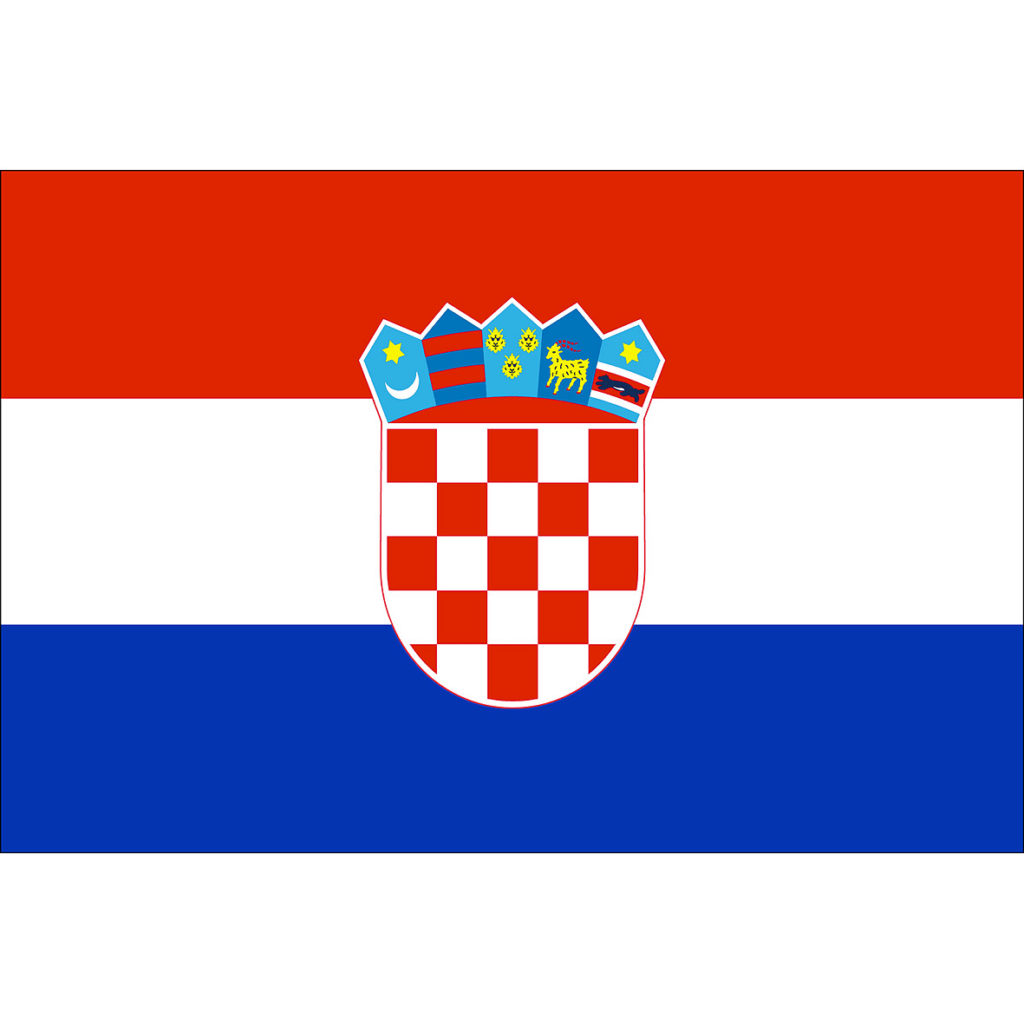 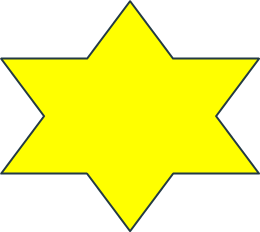 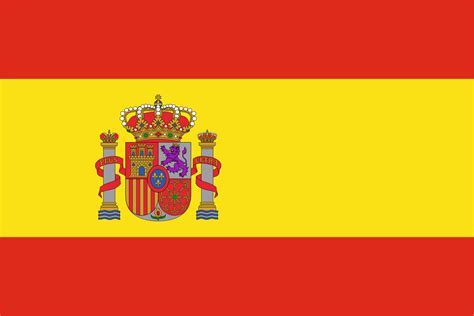 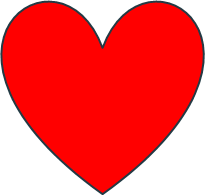 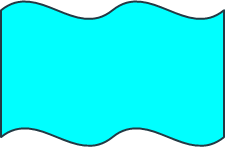 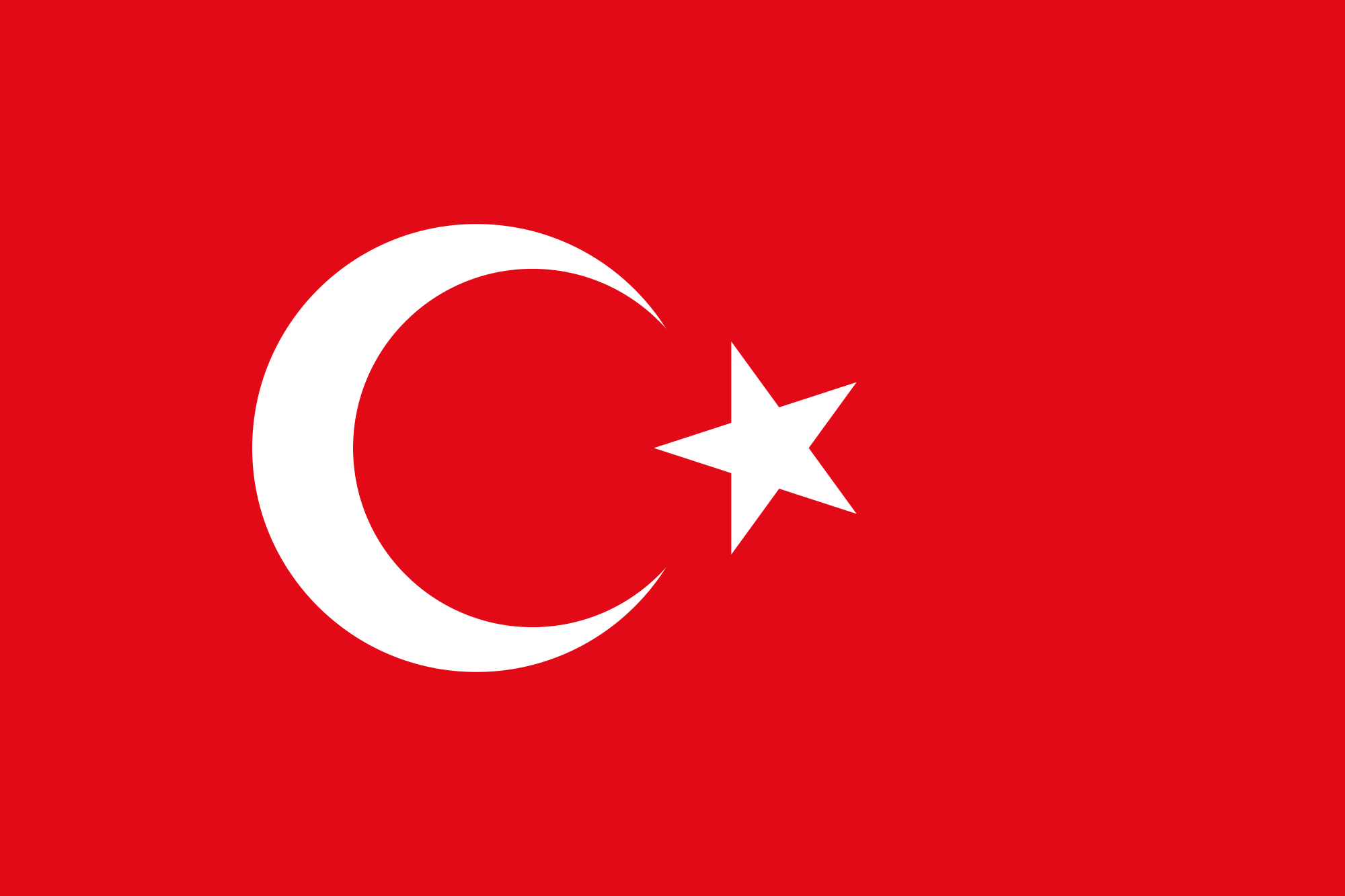 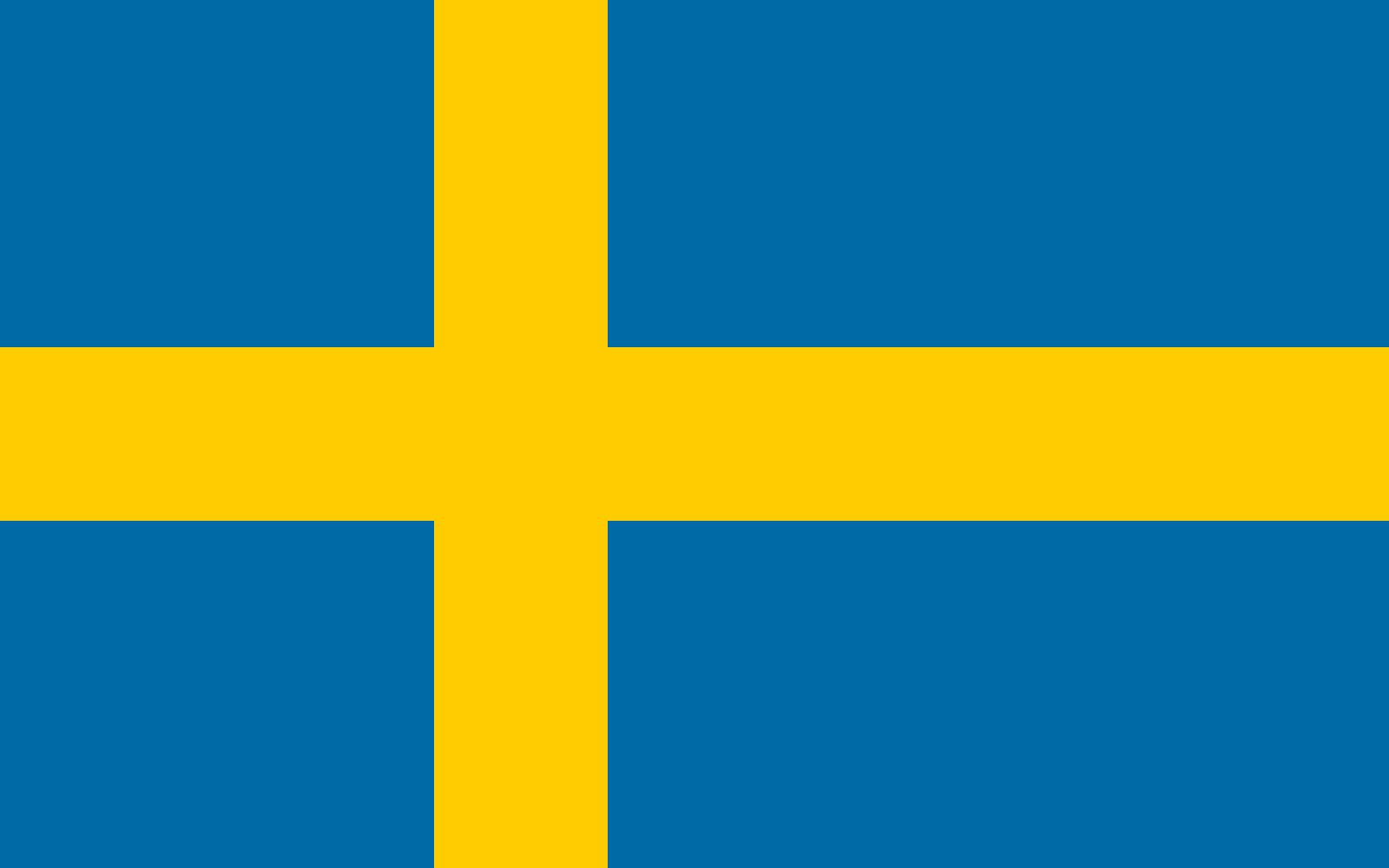 Buz hokeyi
Hockey sobre hielo
Ishockey
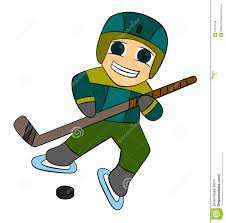 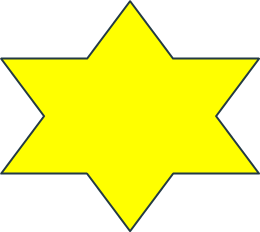 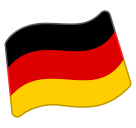 Ledo ritulys
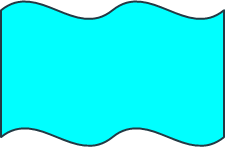 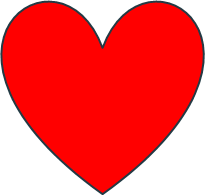 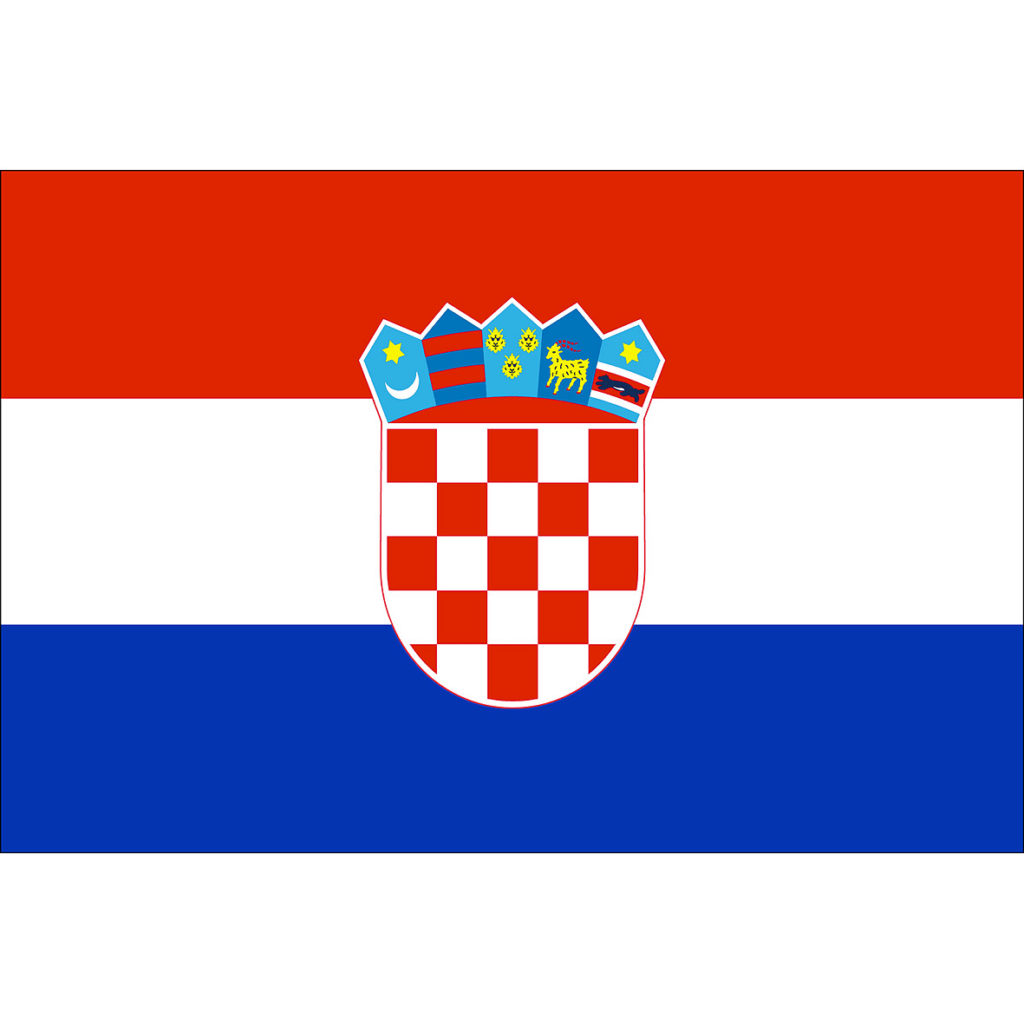 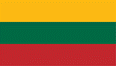 Eishockey
Hokej  na ledu
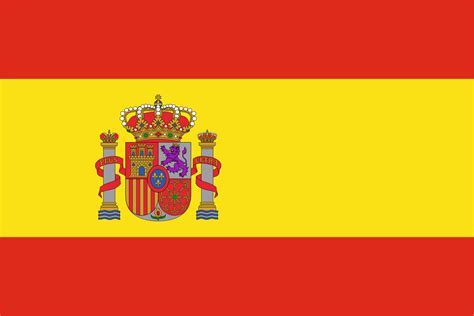 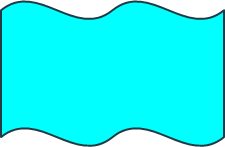 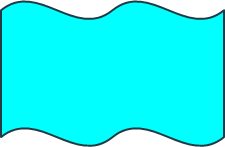 Slidinėjimas
Esquí
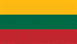 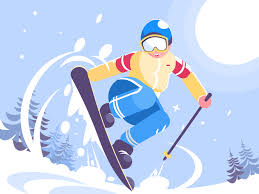 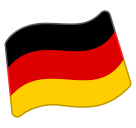 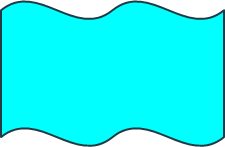 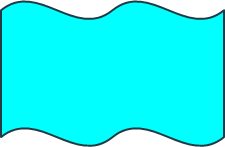 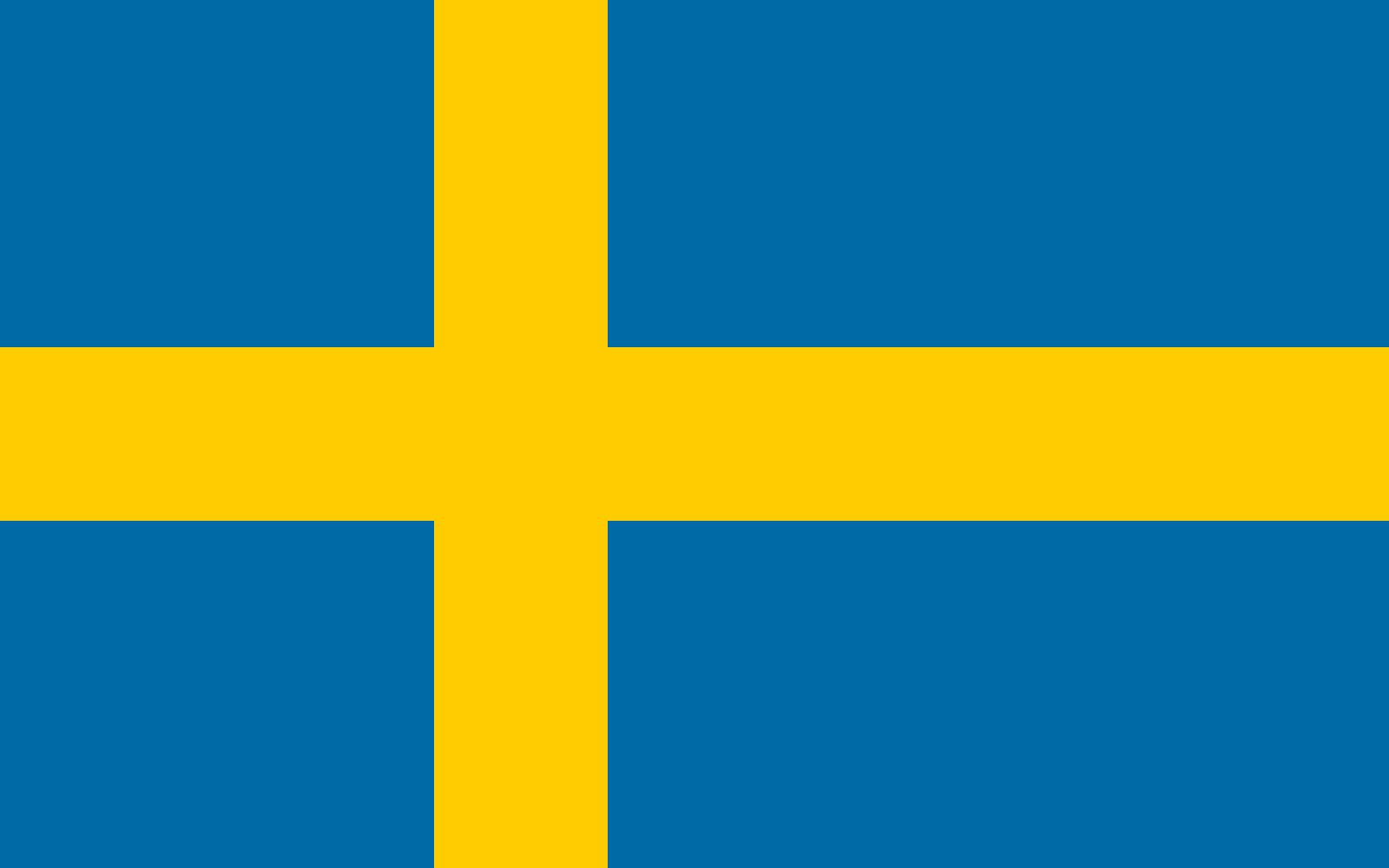 Skifahren
Skidor
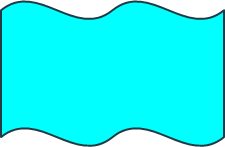 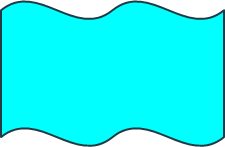 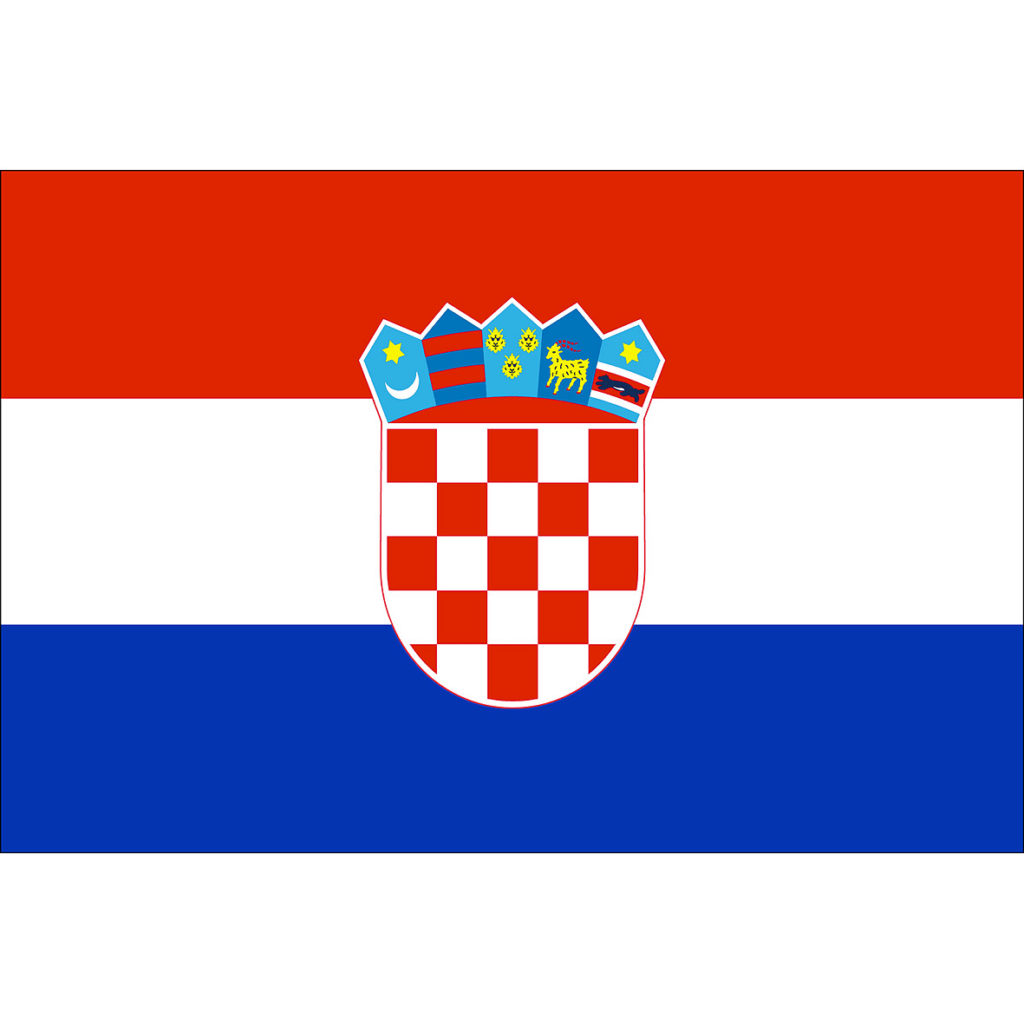 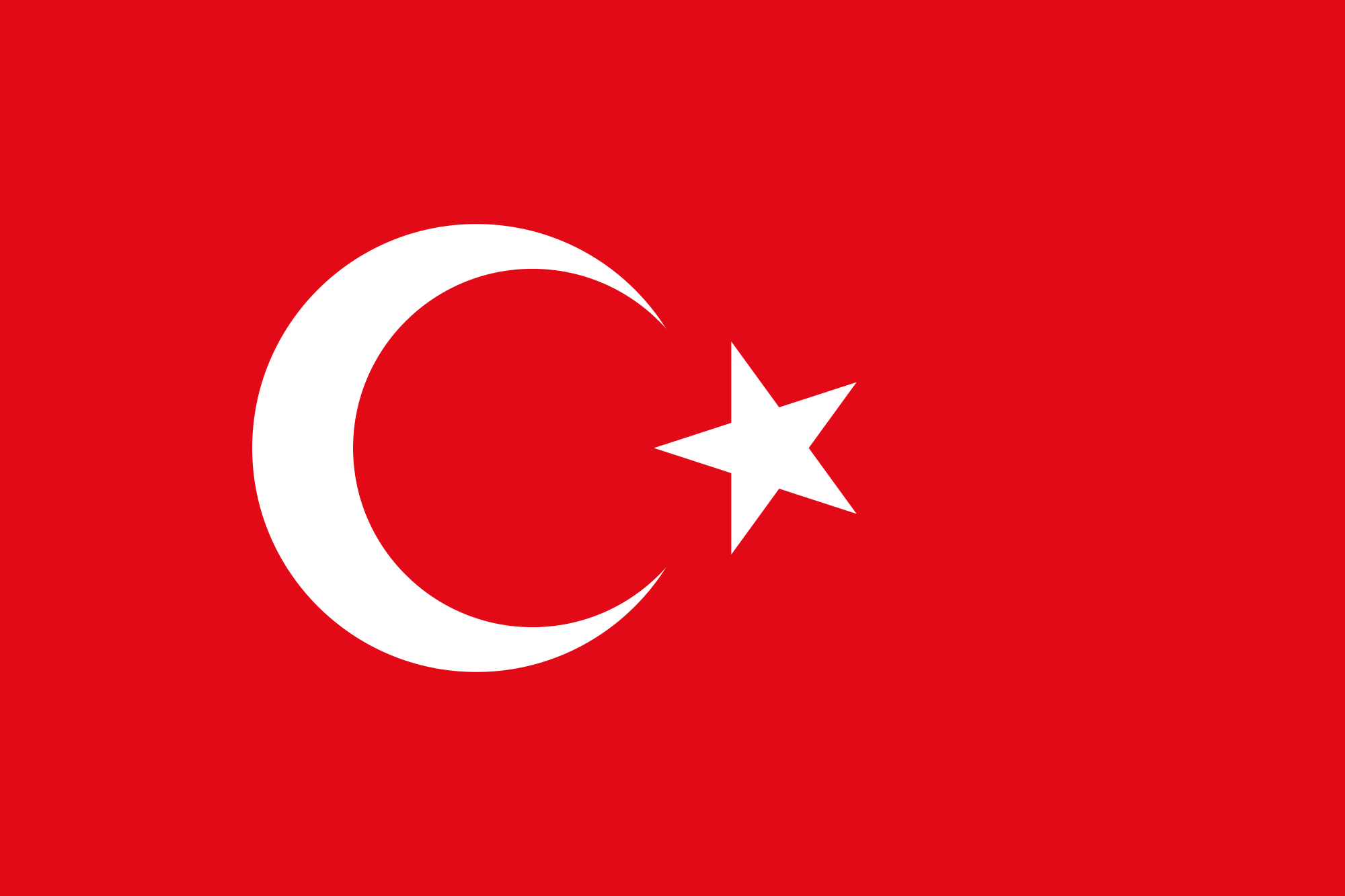 skijanje
Kayak
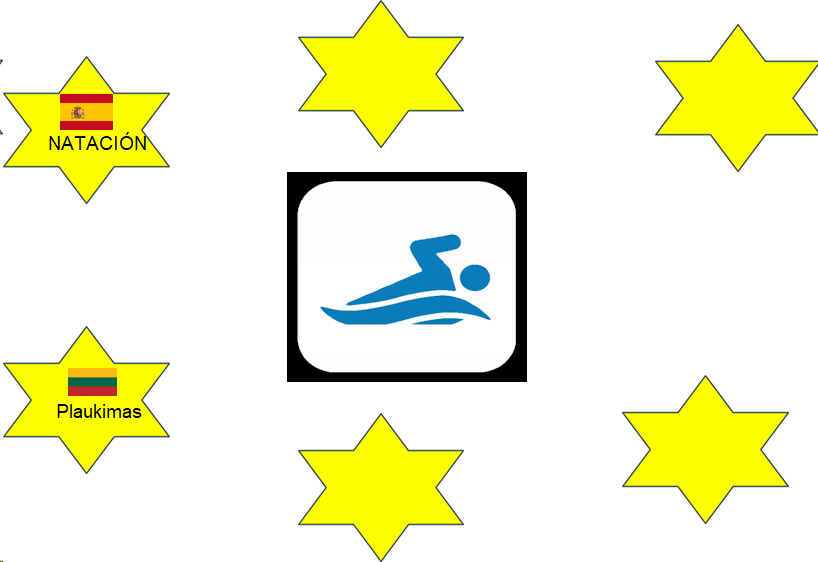 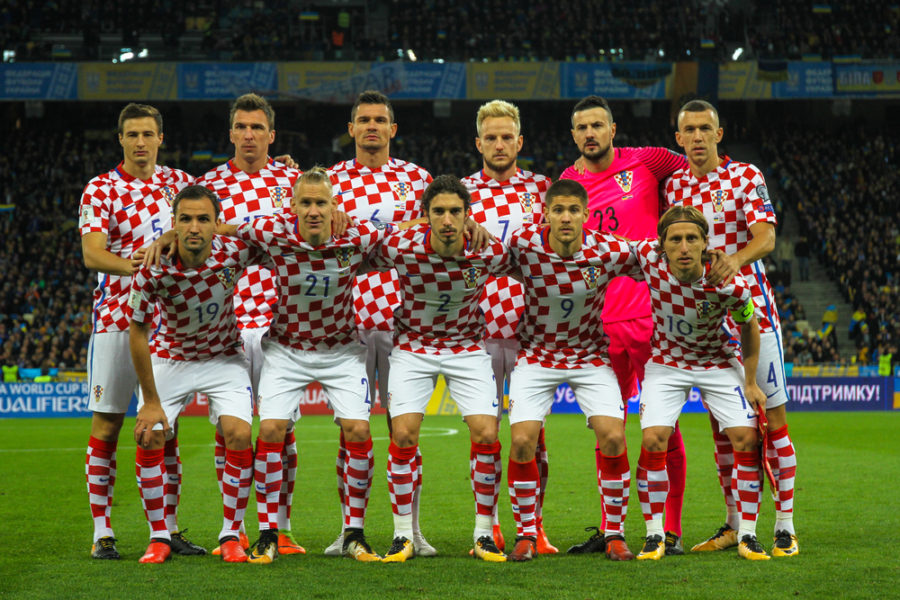 Football (nogomet)
Favourite sport in Croatia
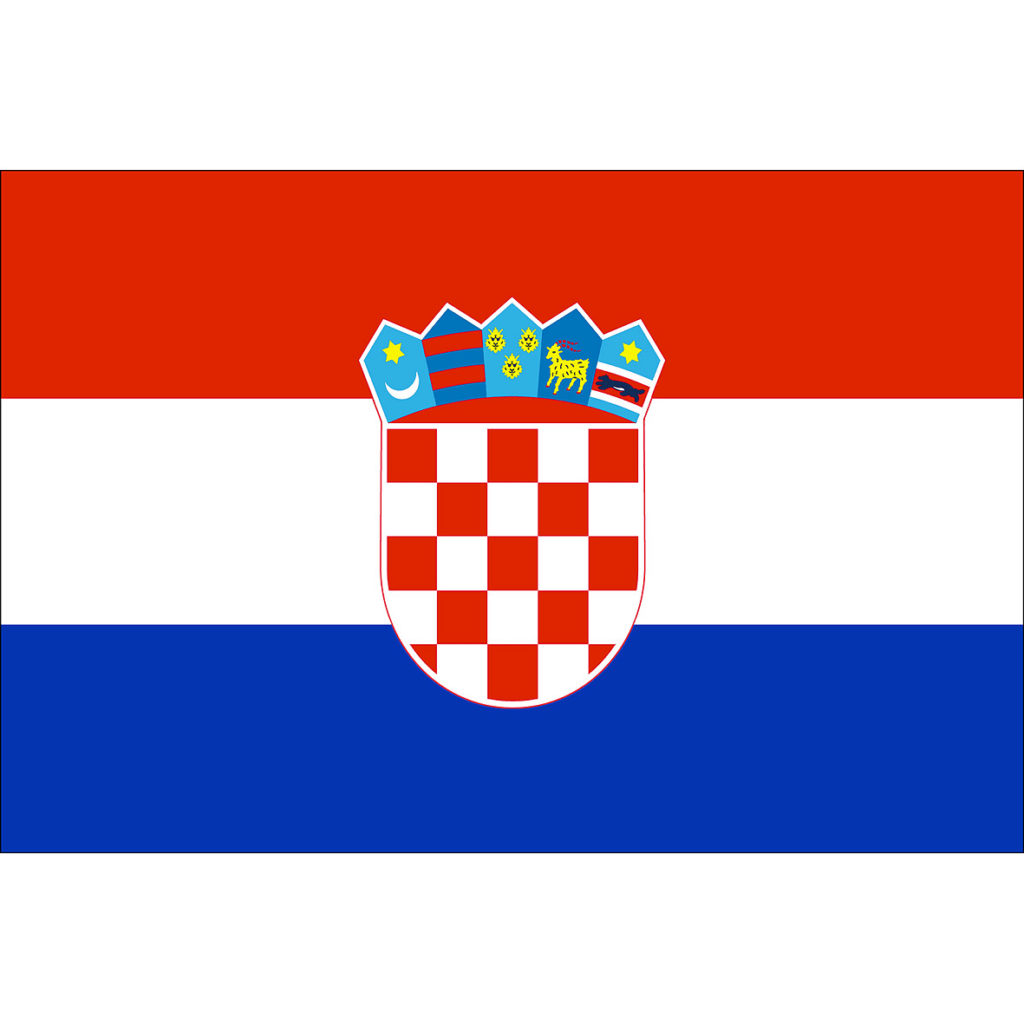 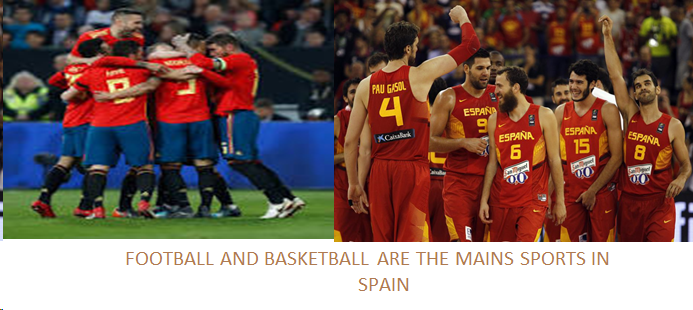 The value of sport
1) Strong body, 2) healthy life, 3)social relationships -friendships, 4) antidote to life dangers, 5) professional opportunities
Sporto vertė: 1) stiprus kūnas, 2) sveikas gyvenimas, 3) socialiniai santykiai, draugiškumas, 4) priešnuodis ligoms, 5) profesinės galimybės.
               Vrijednost sporta: 1) Jako tijelo, 2) zdrav život, 3) društveni odnosi - prijateljstvo, 4) antidot za životne opasnosti, 5) profesionalne mogućnosti
1) Starker Körper 2) Gesundes Leben 3) soziale Kontakte 4) Schutz vor Gefahr 5) berufliche Möglichkeiten
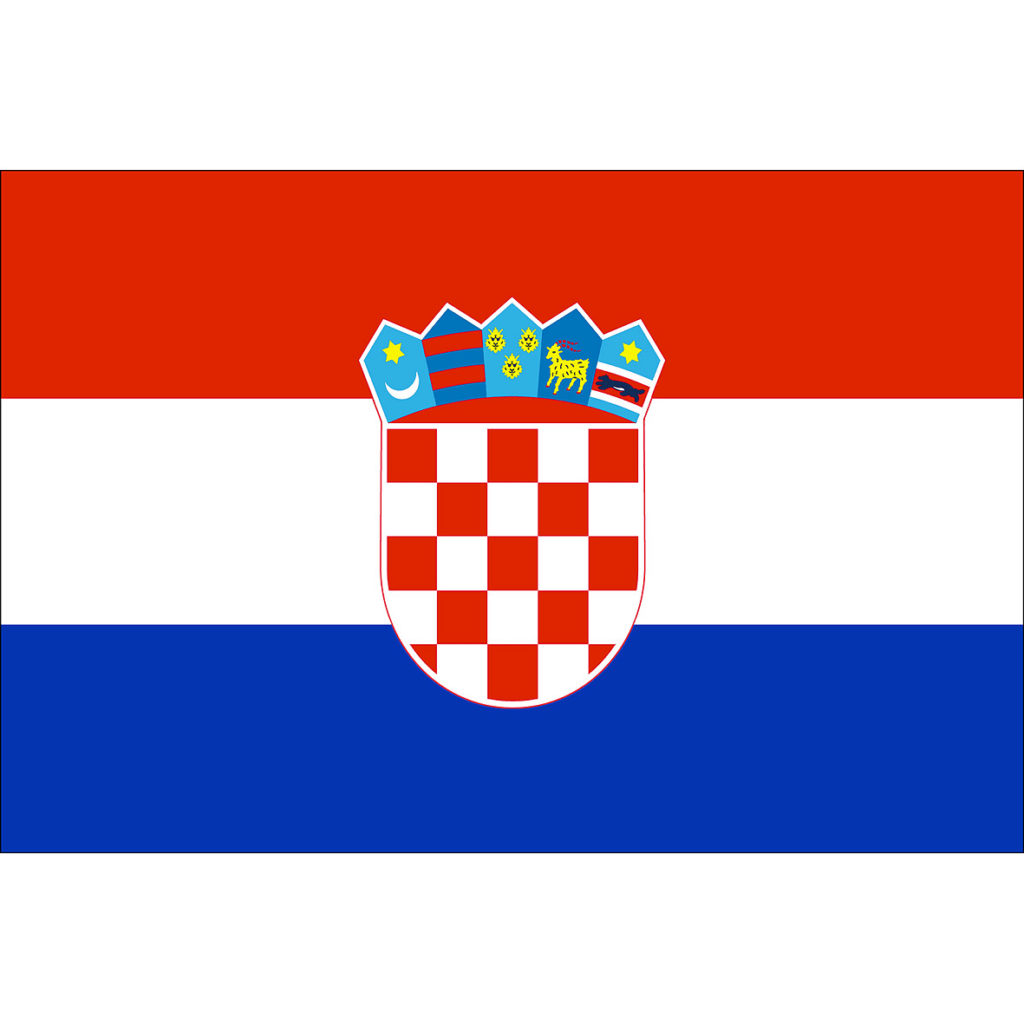 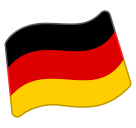 BENEFITS OF SPORT: 1) Strong body, 2) Healthy life, 3) Social relationships - friendships,     4)Antidote to life threats, 5) Possibilities of professional rehabilitation
SPORTO NAUDA: 1) Stiprus kūnas, 2) Sveikas gyvenimas, 3) Socialiniai santykiai - Draugystė, 4) Priešnuodis ligoms, 5) Profesinės reabilitacijos galimybės.
PREDNOSTI SPORTA: 1) Jako tijelo, 2) Zdrav život, 3) Društveni odnosi - prijateljstva, 4) Antidot za životne prijetnje, 5) Mogućnosti profesionalne rehabilitacije
FÖRDELARNA MED SPORT: 1) Stark kropp, 2) Hälsosamt liv, 3) Sociala relationer - vänskap, 
4) Motverka ohälsa, 5) Rehabiliteringsmöjligheter
BENEFICIOS DEL DEPORTE: 1) Fortaleza física 2) Vida saludable 3)Relaciones sociales 4) Contra los malos hábitos de vida 5)Oportunidad profesional
NUTZEN DES SPORTS: 1) Starker Körper 2) Gesundes Leben 3) Soziale Kontakte/ Freundschaften 4) Schutz vor Gefahren 5) Möglichkeit der Genesung/ Eingliederung ins Berufsleben
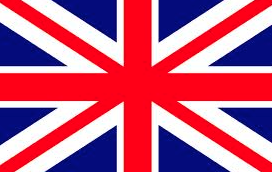 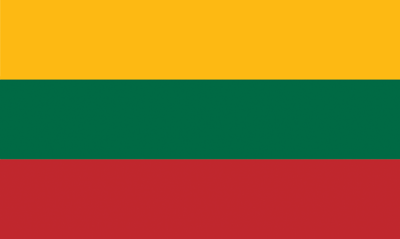 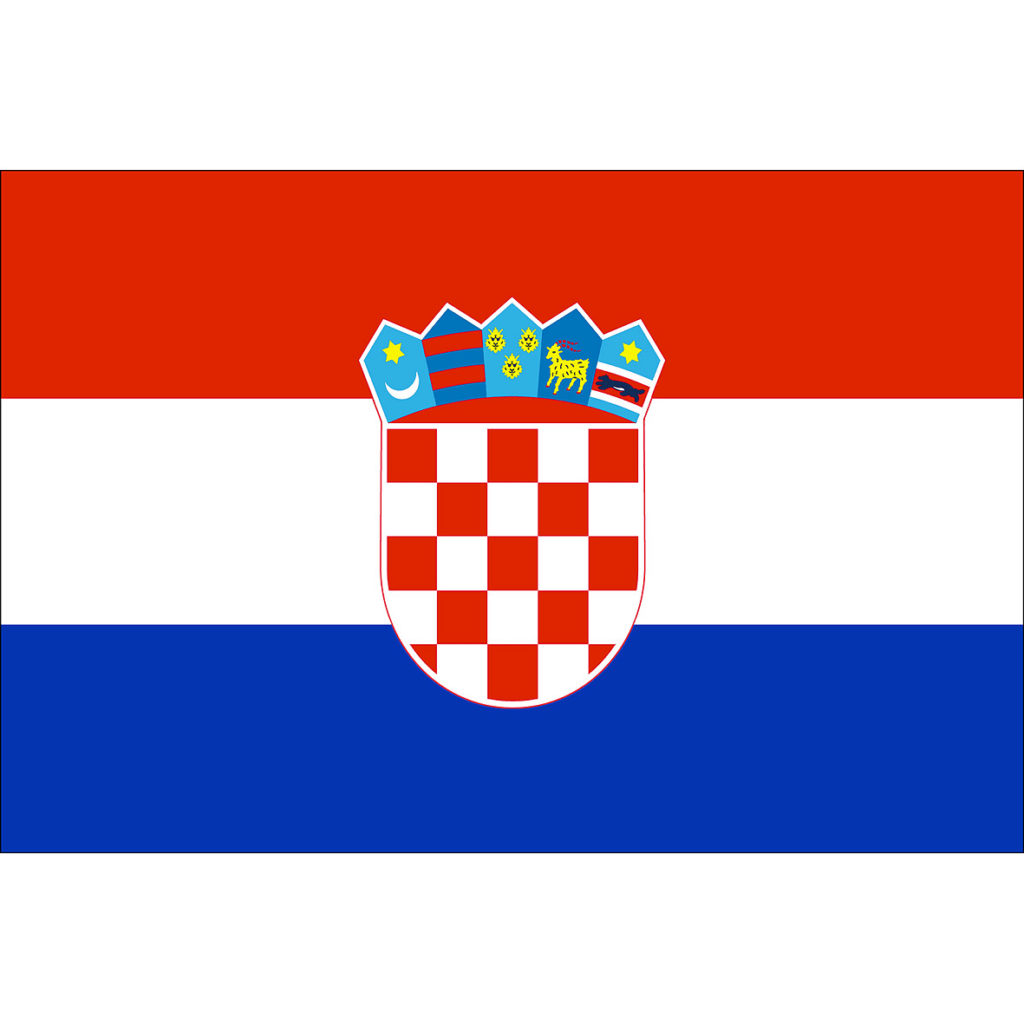 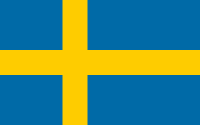 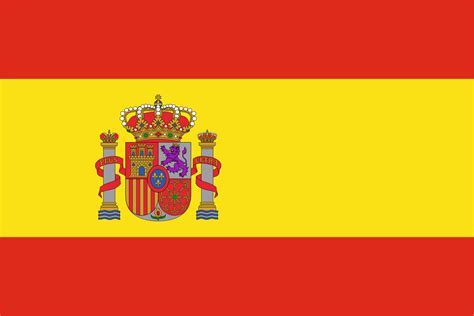 [Speaker Notes: Lo Sport per ricordare a tutti  che il nostro corpo è l’unico  grande Patrimon
io   che abbiamo. E possiamo conservare il nostro patrimonio   solo con una sana attività fisica, un sano  stile di  vita e  una sana alimentazione]
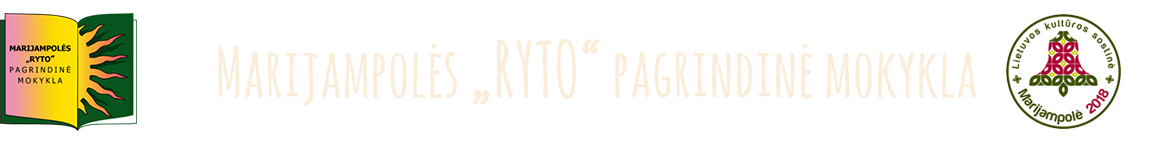 Būk aktyvus, būk laimingas
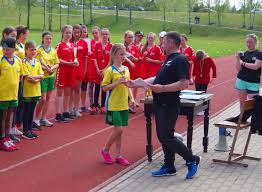 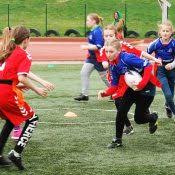 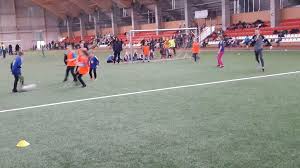 Budite aktivni, budite sretni
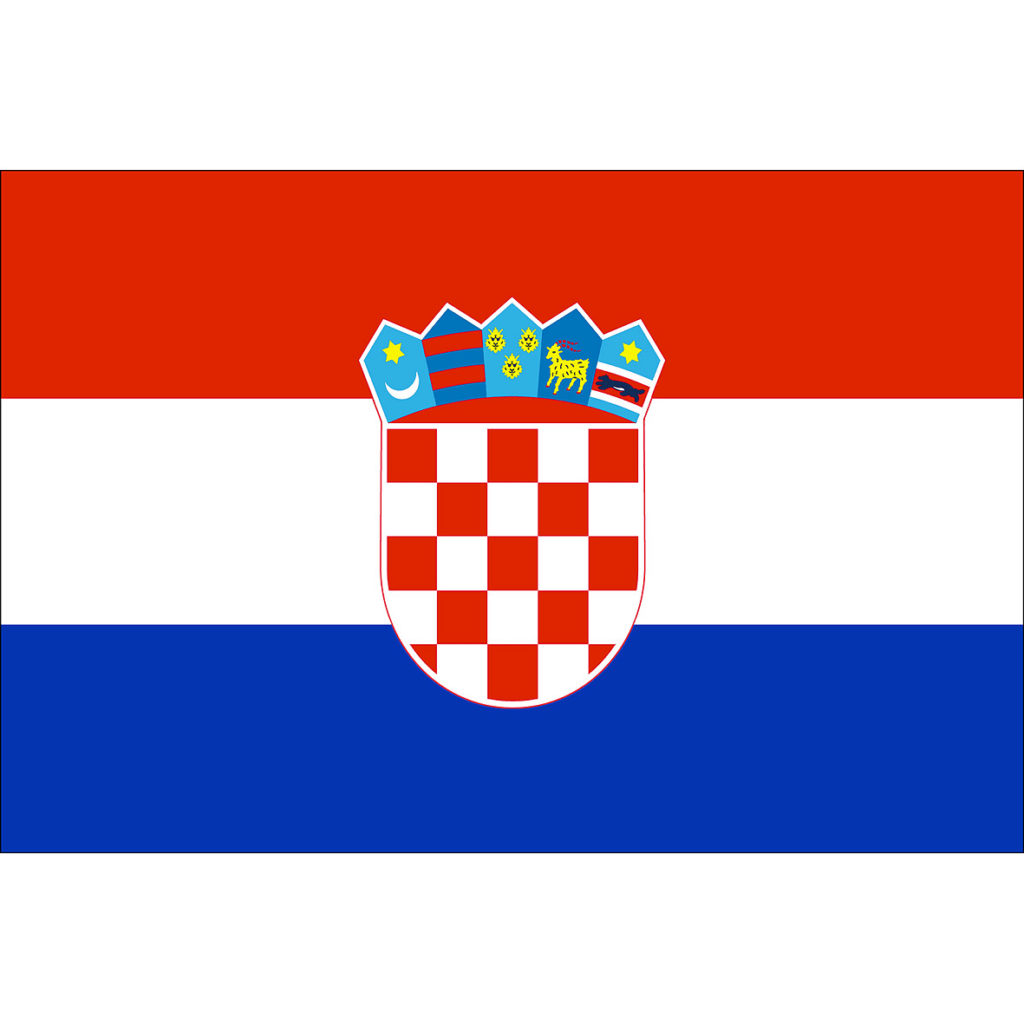 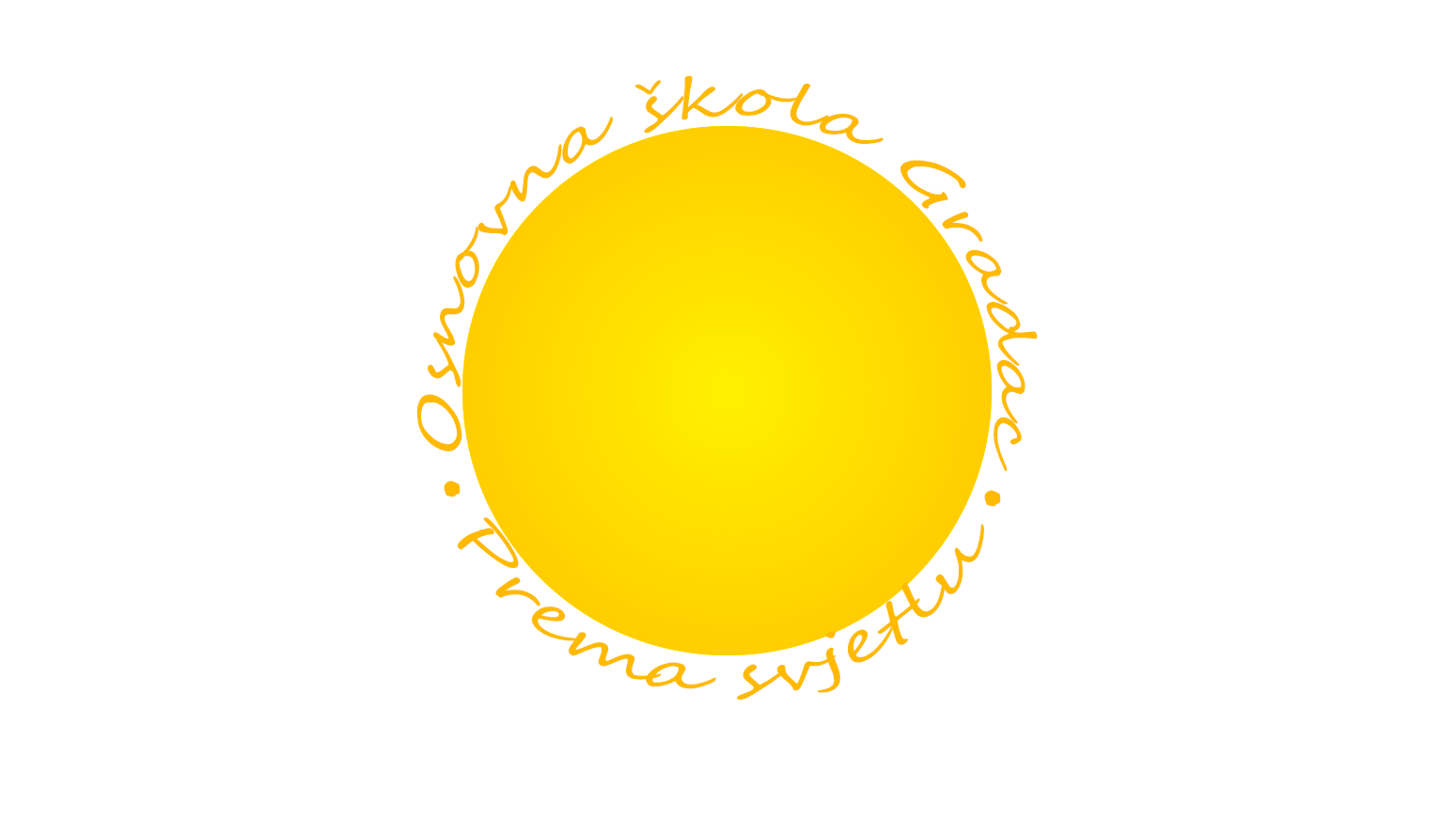 Osnovna škola Gradac
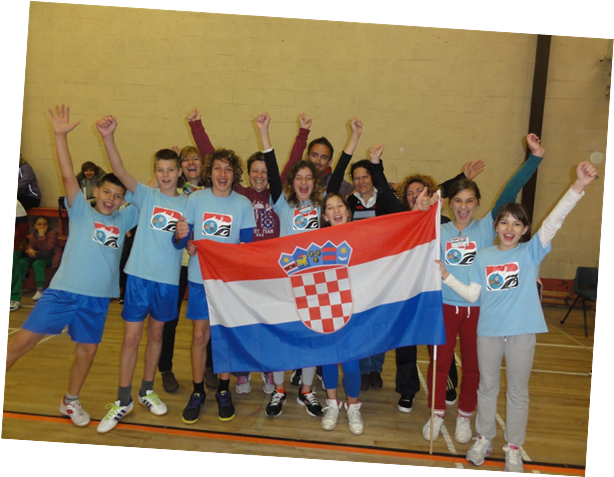 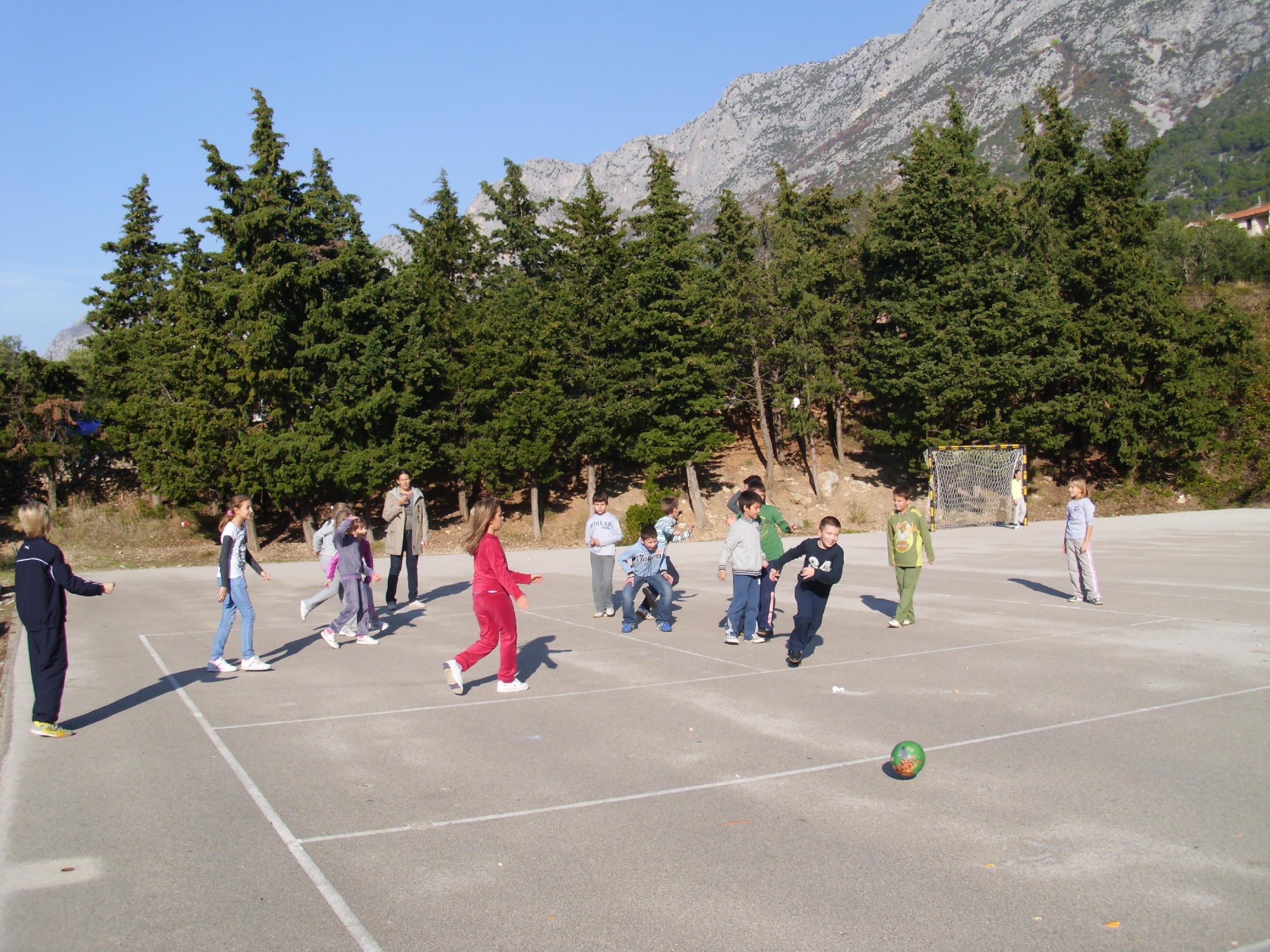 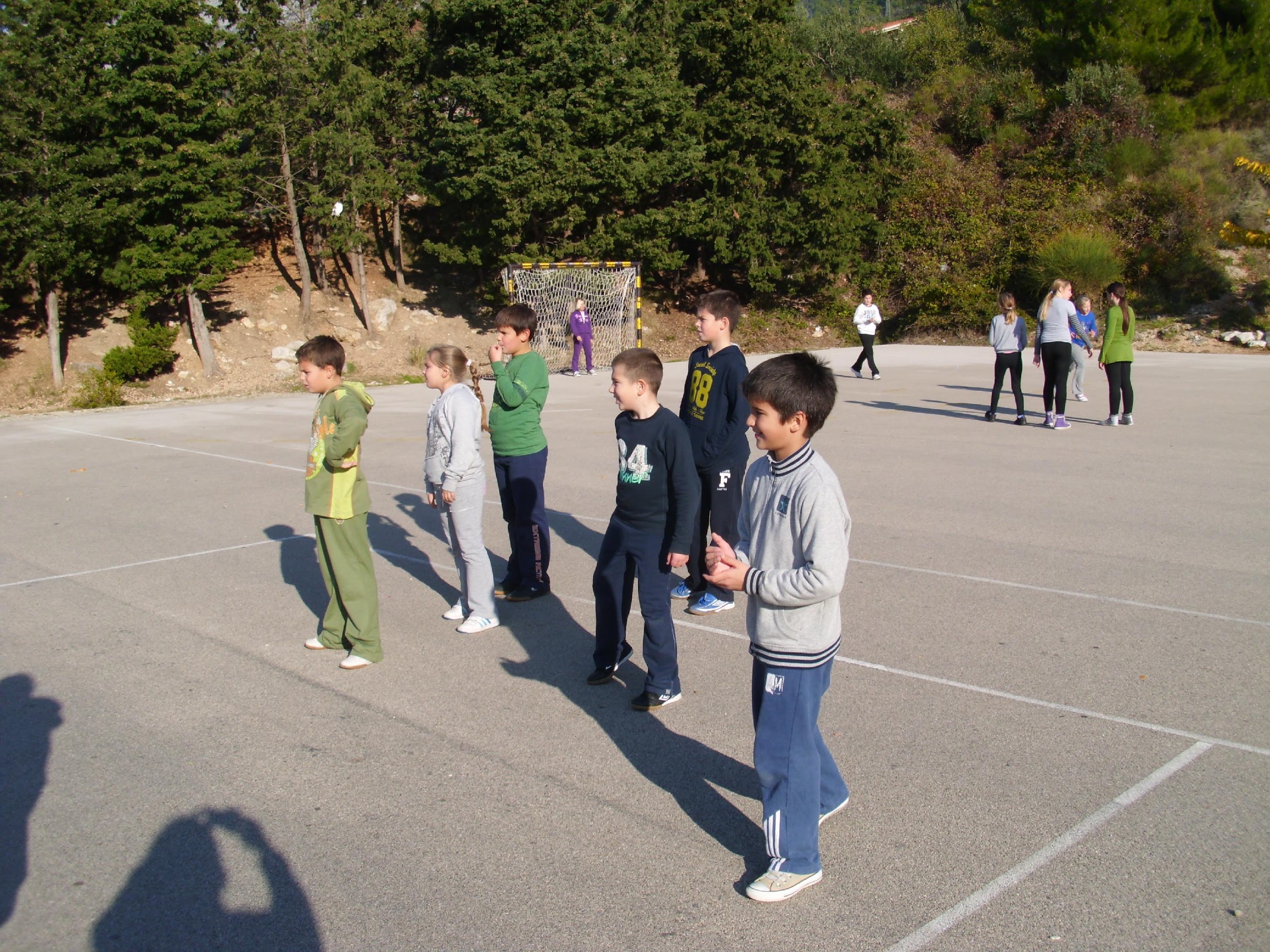 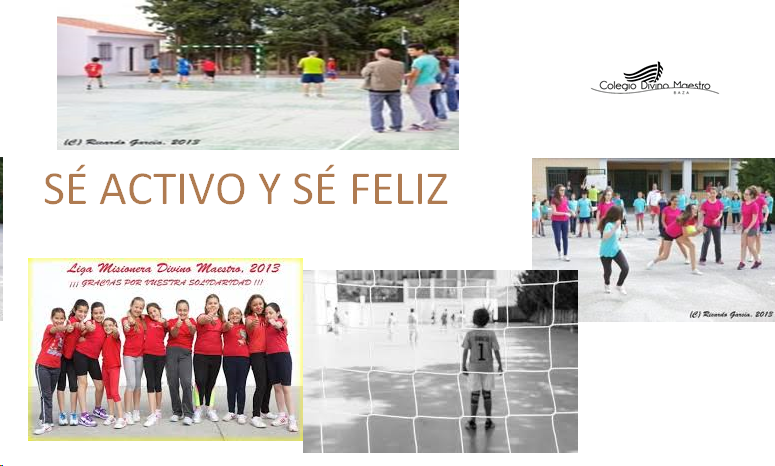 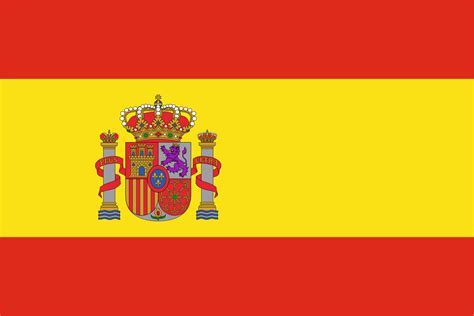